Найди тень!
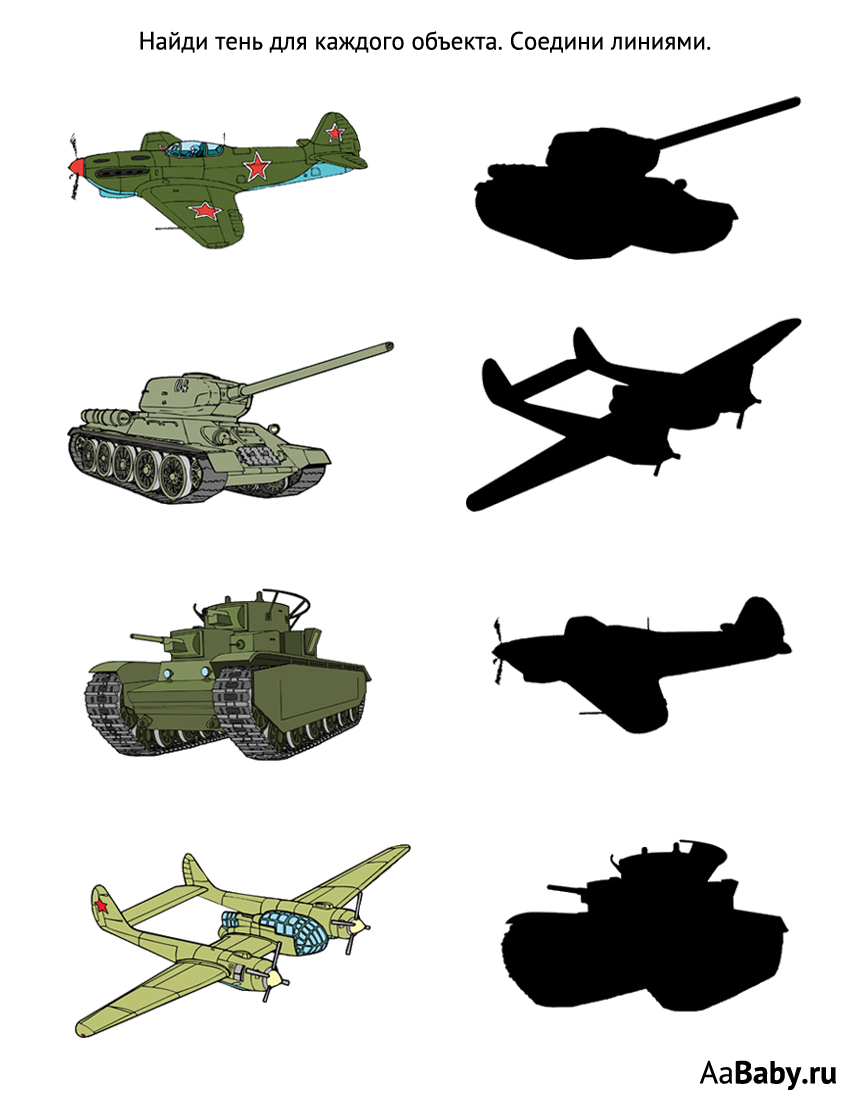 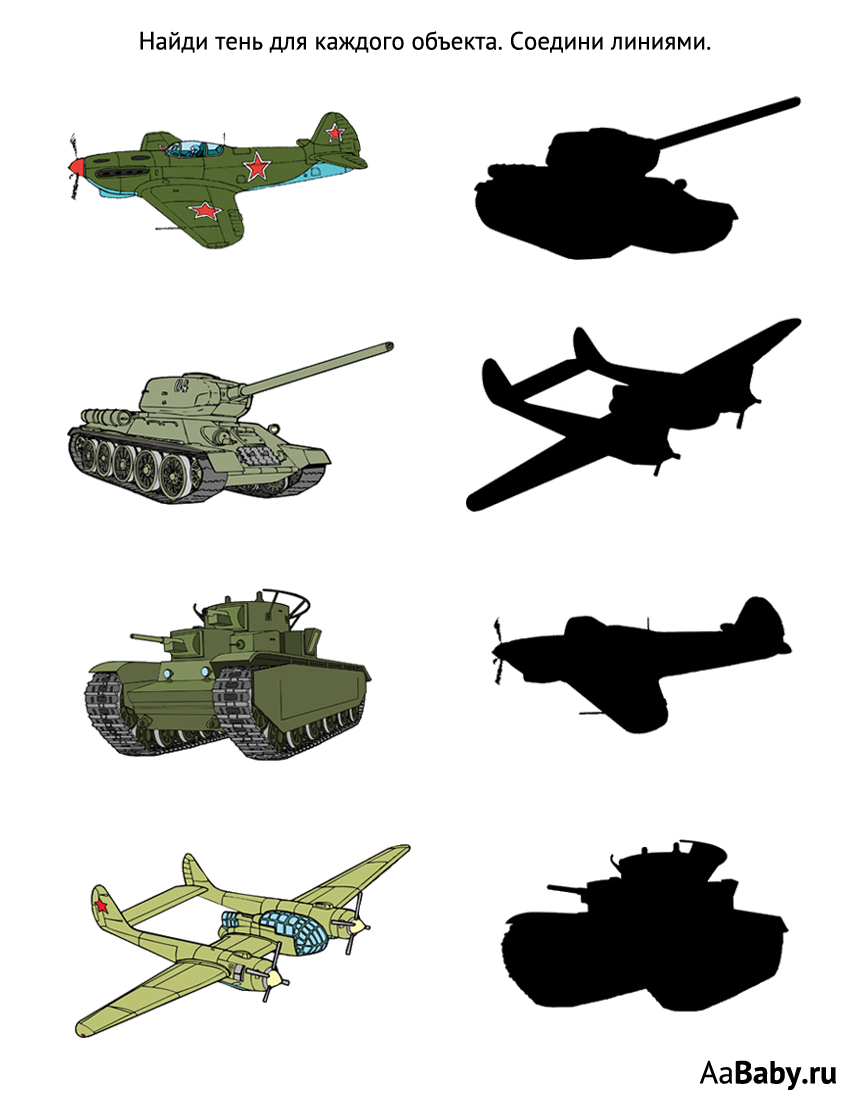 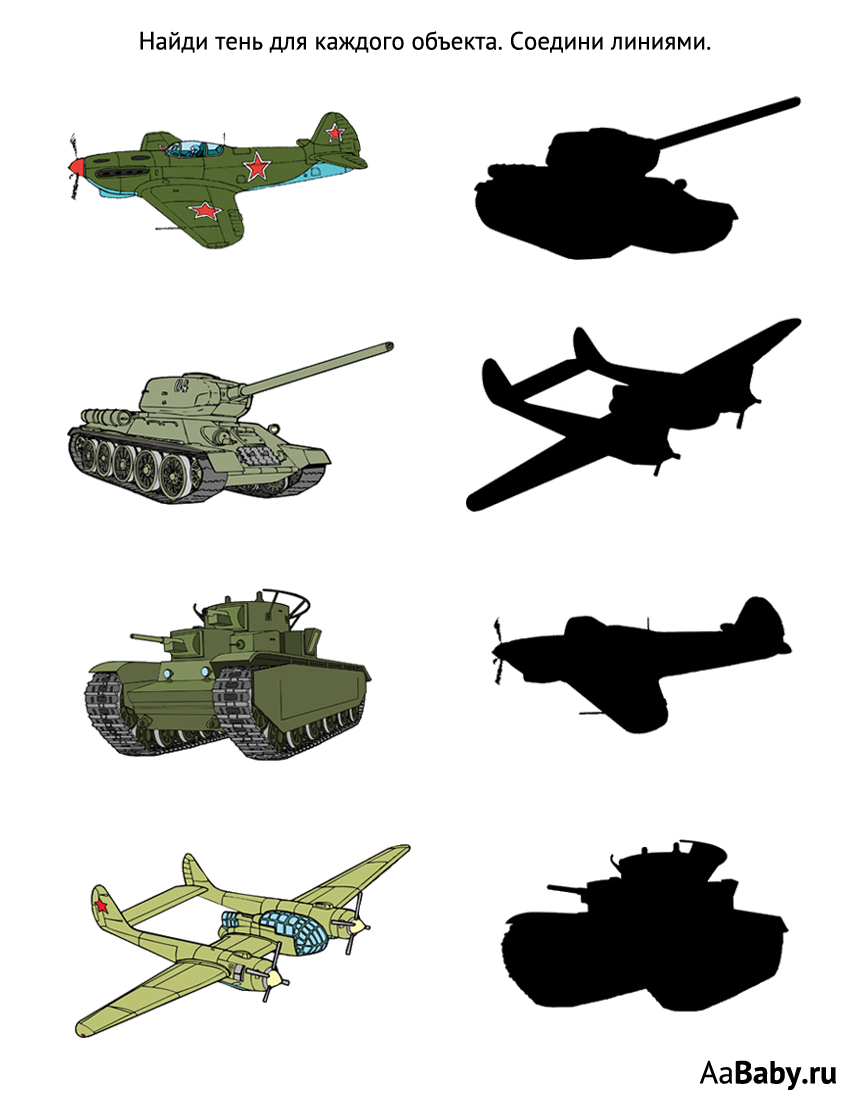 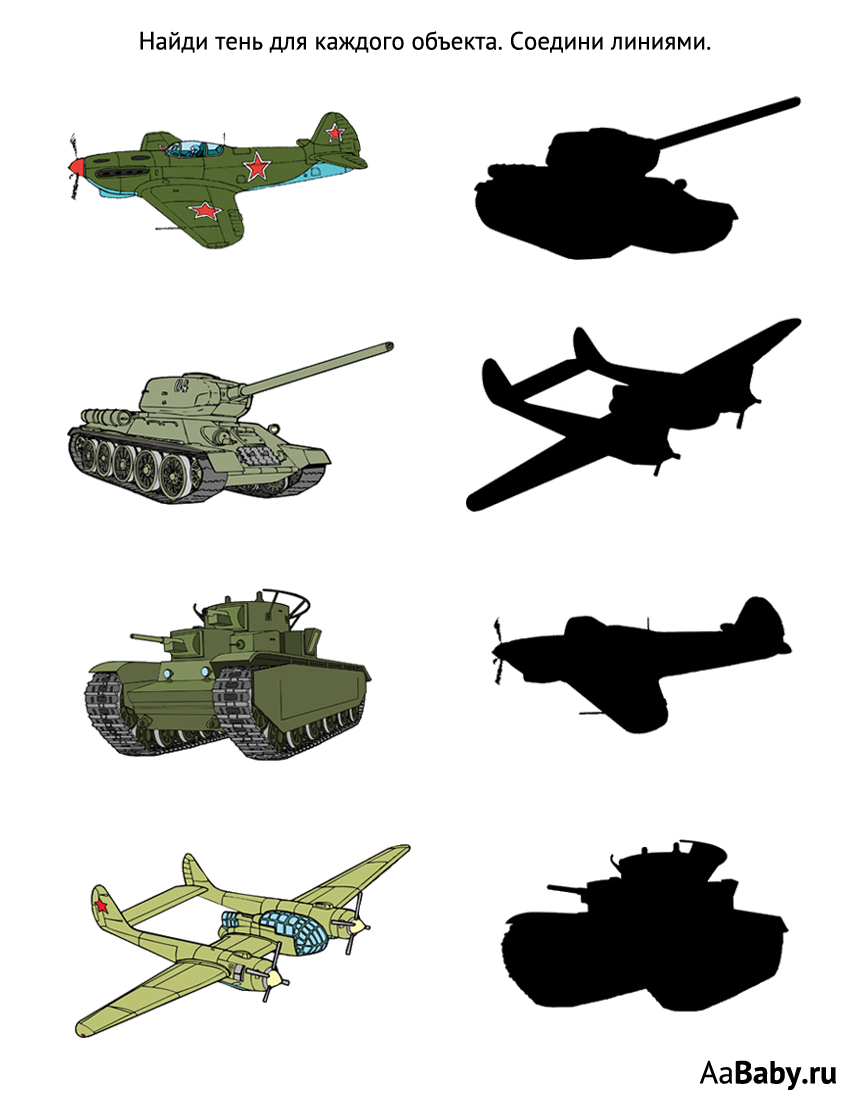 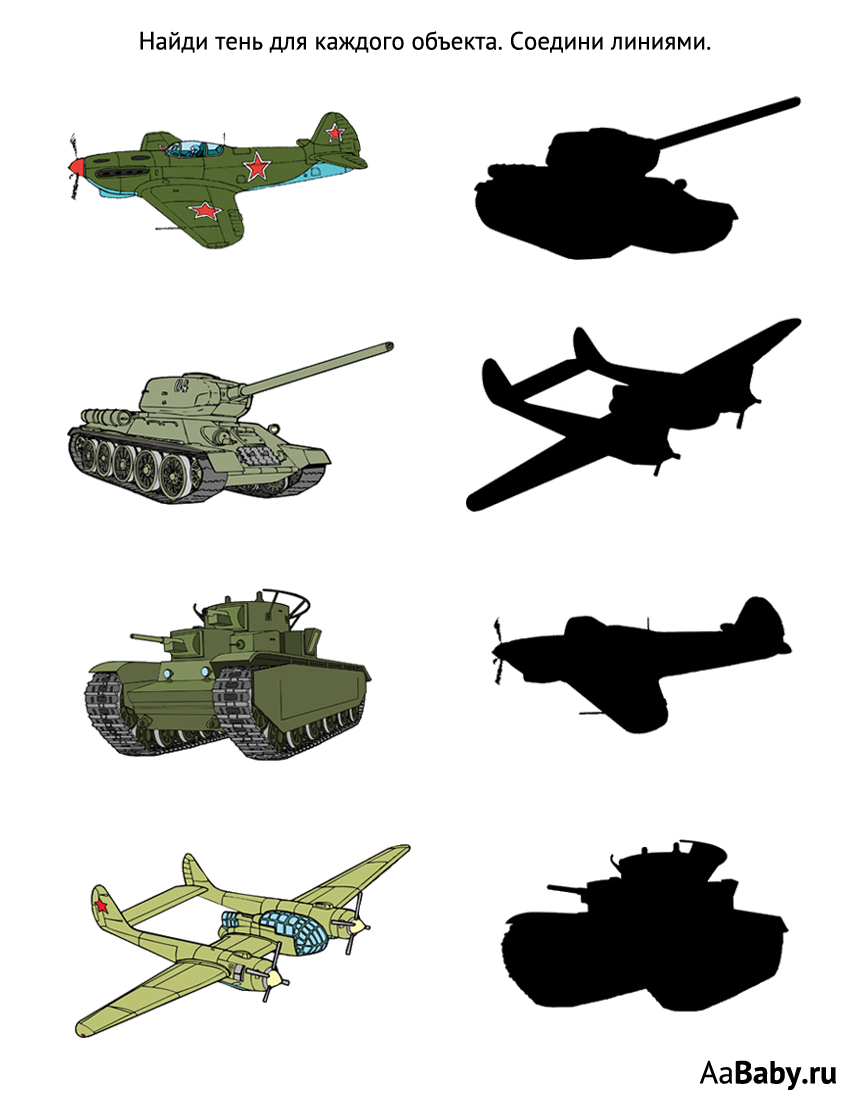 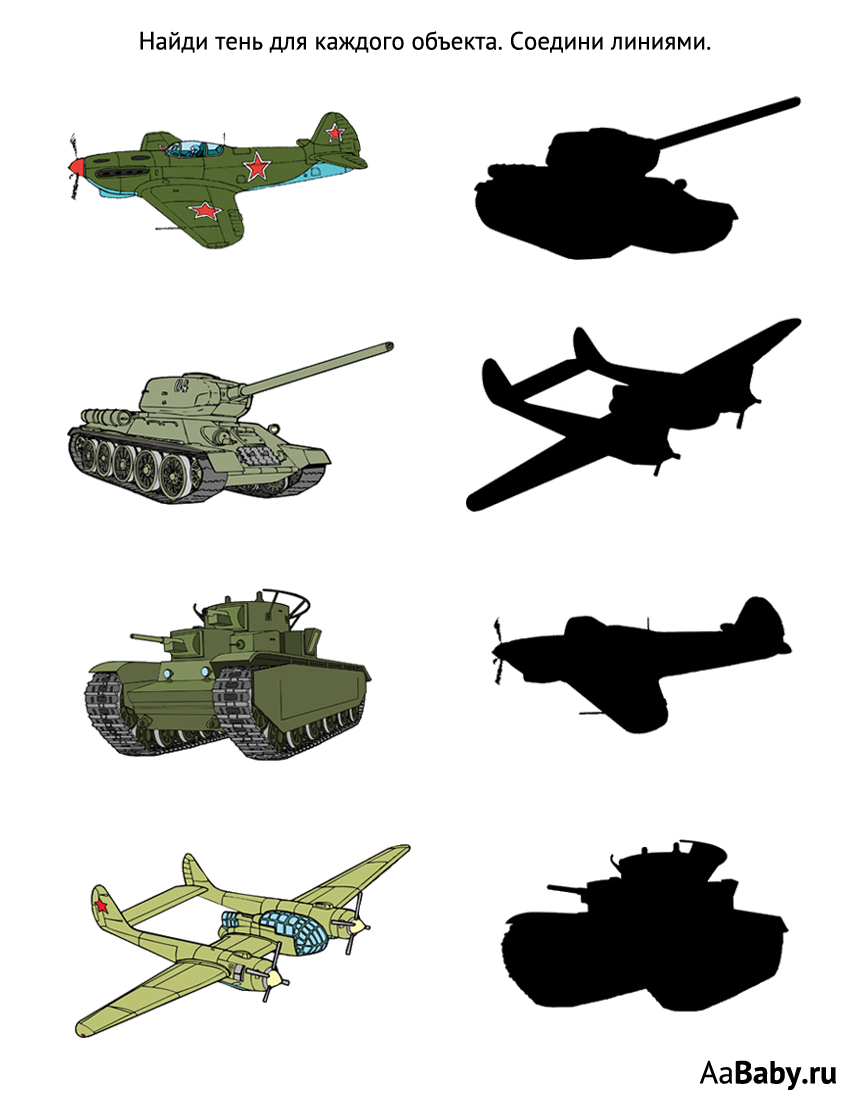 Что должно быть следующим?
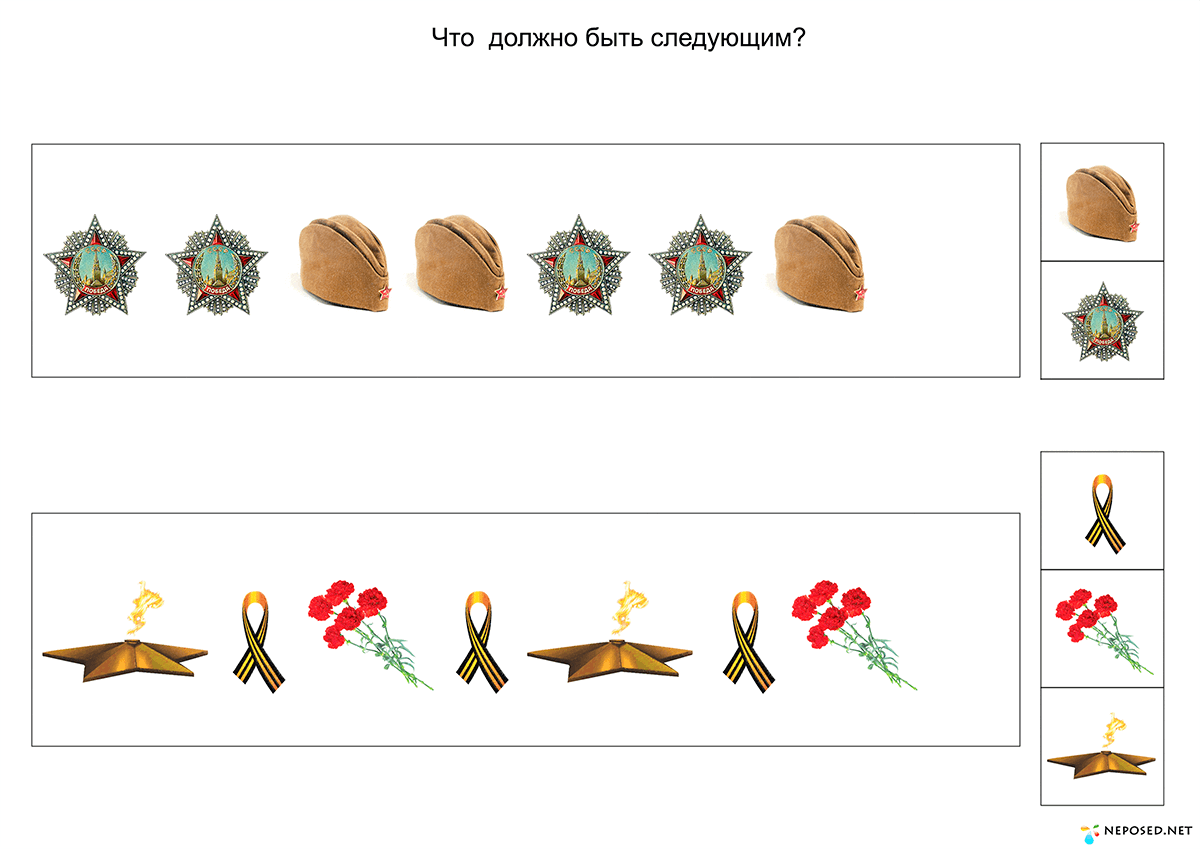 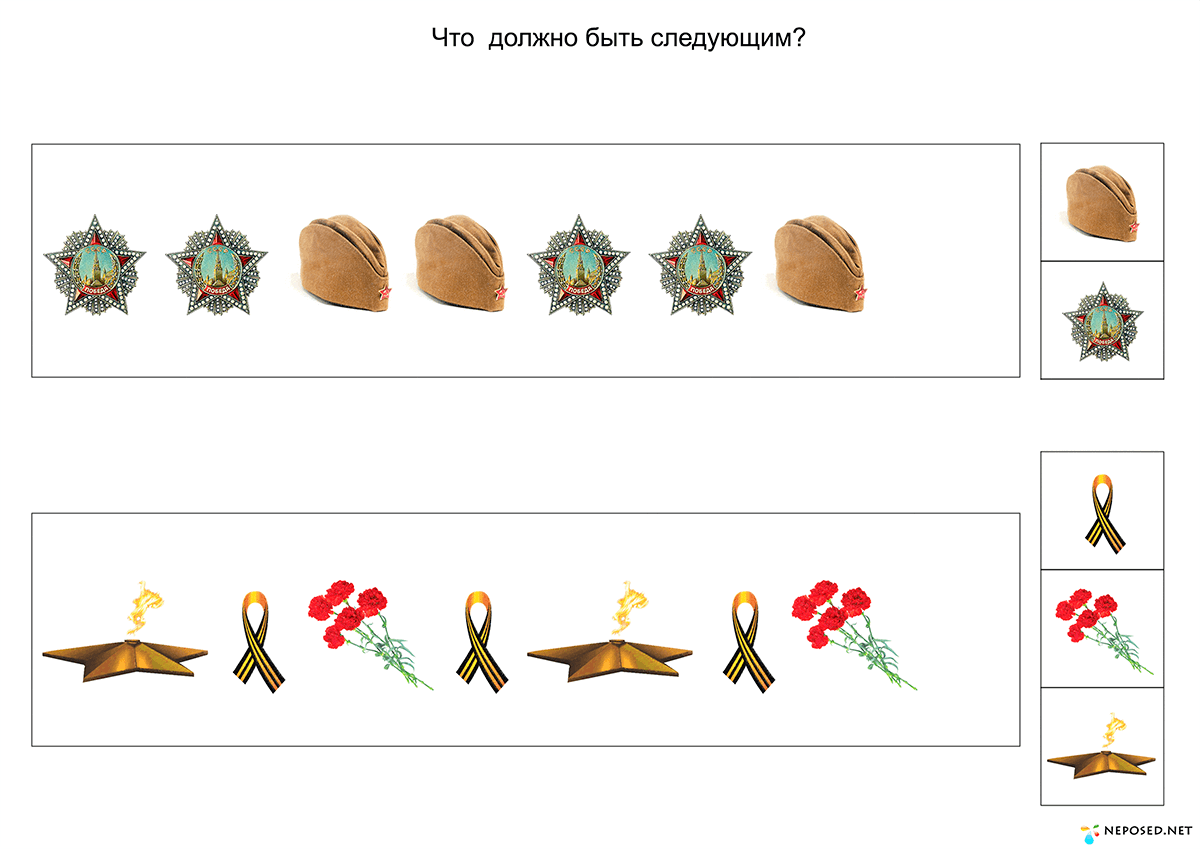 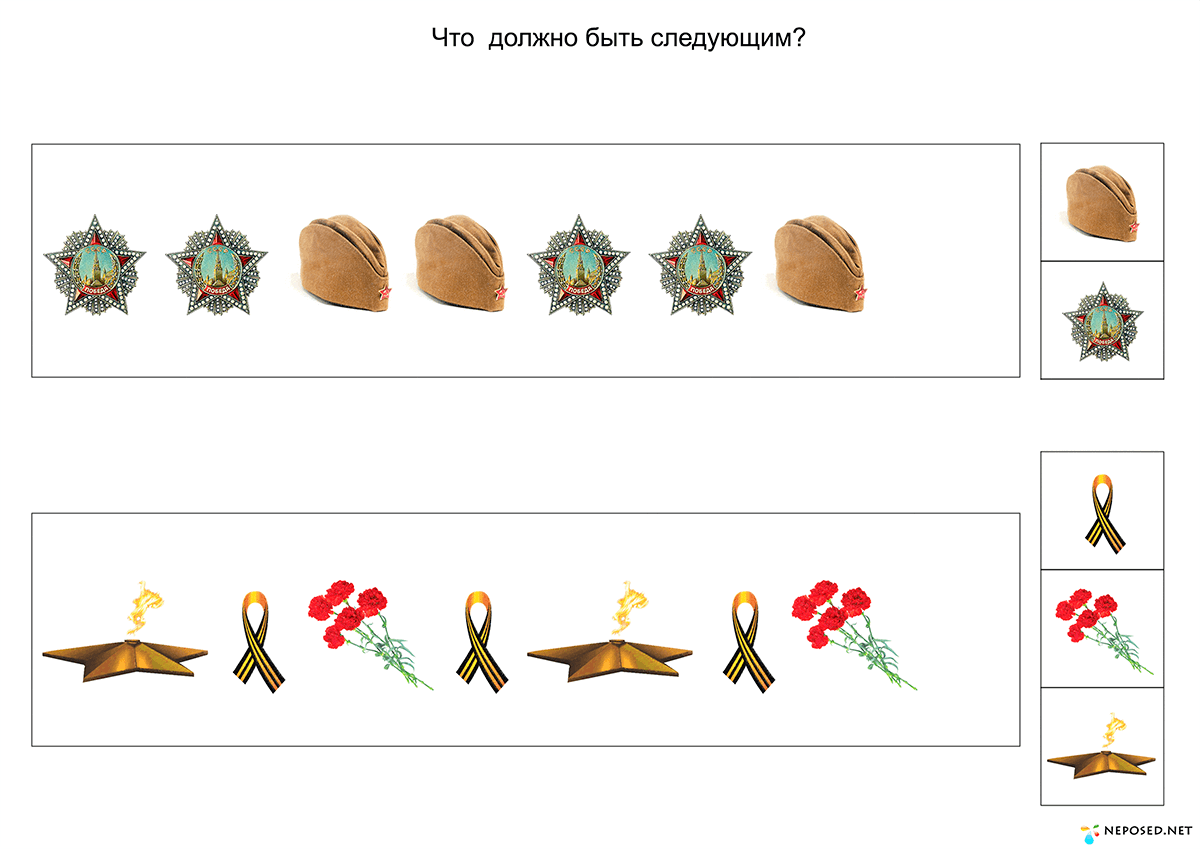 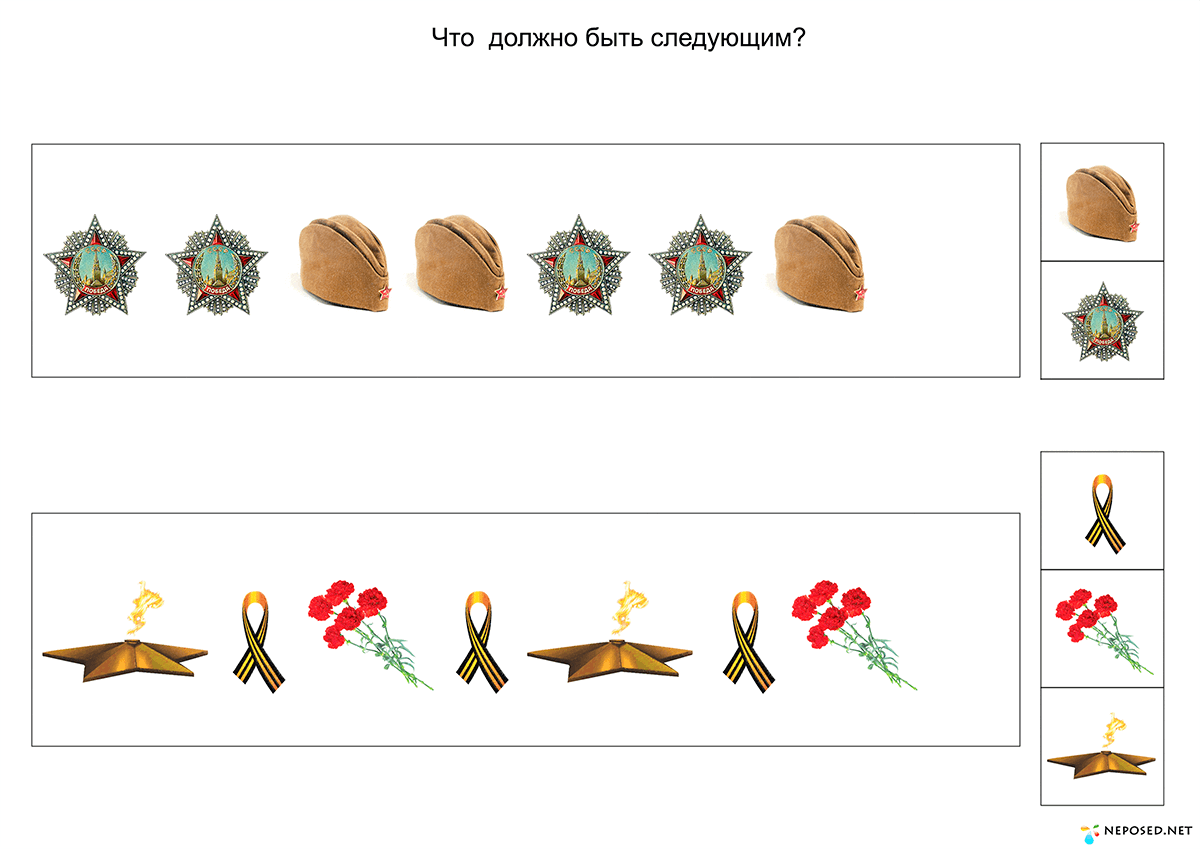 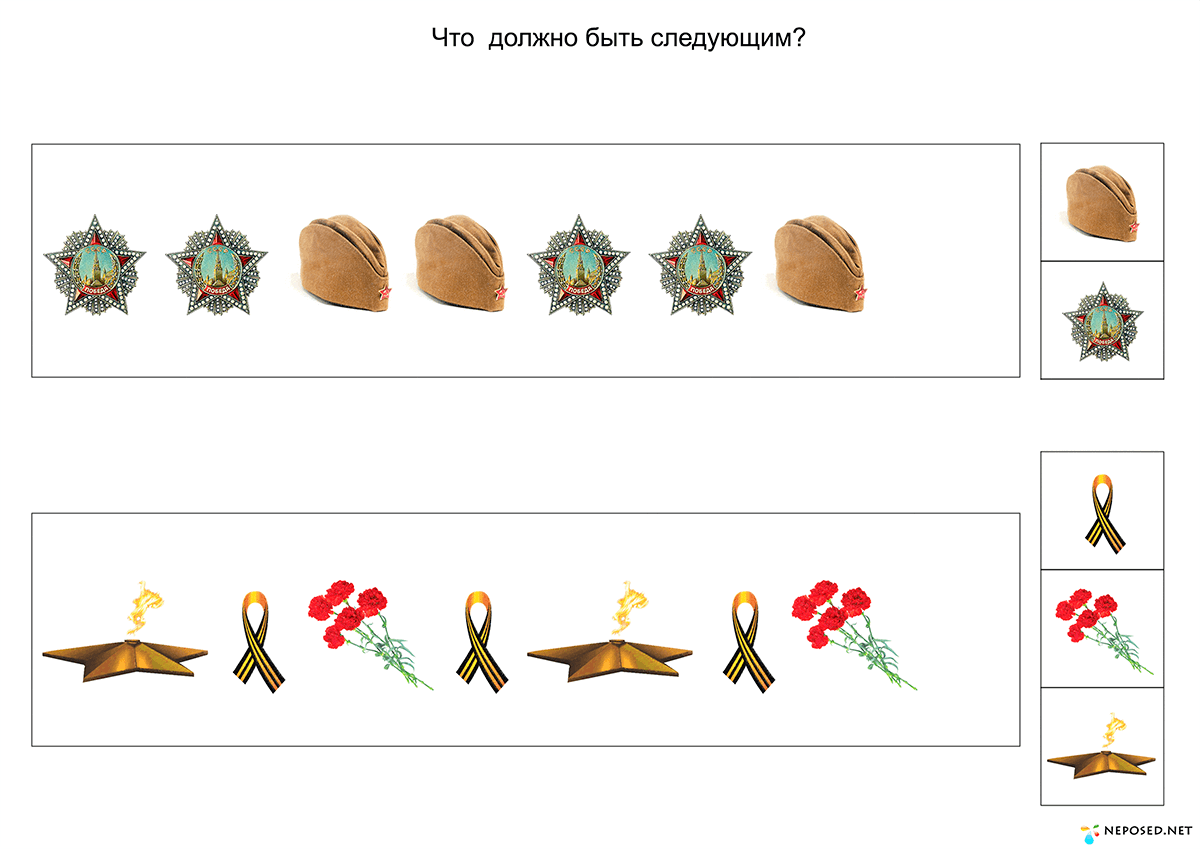 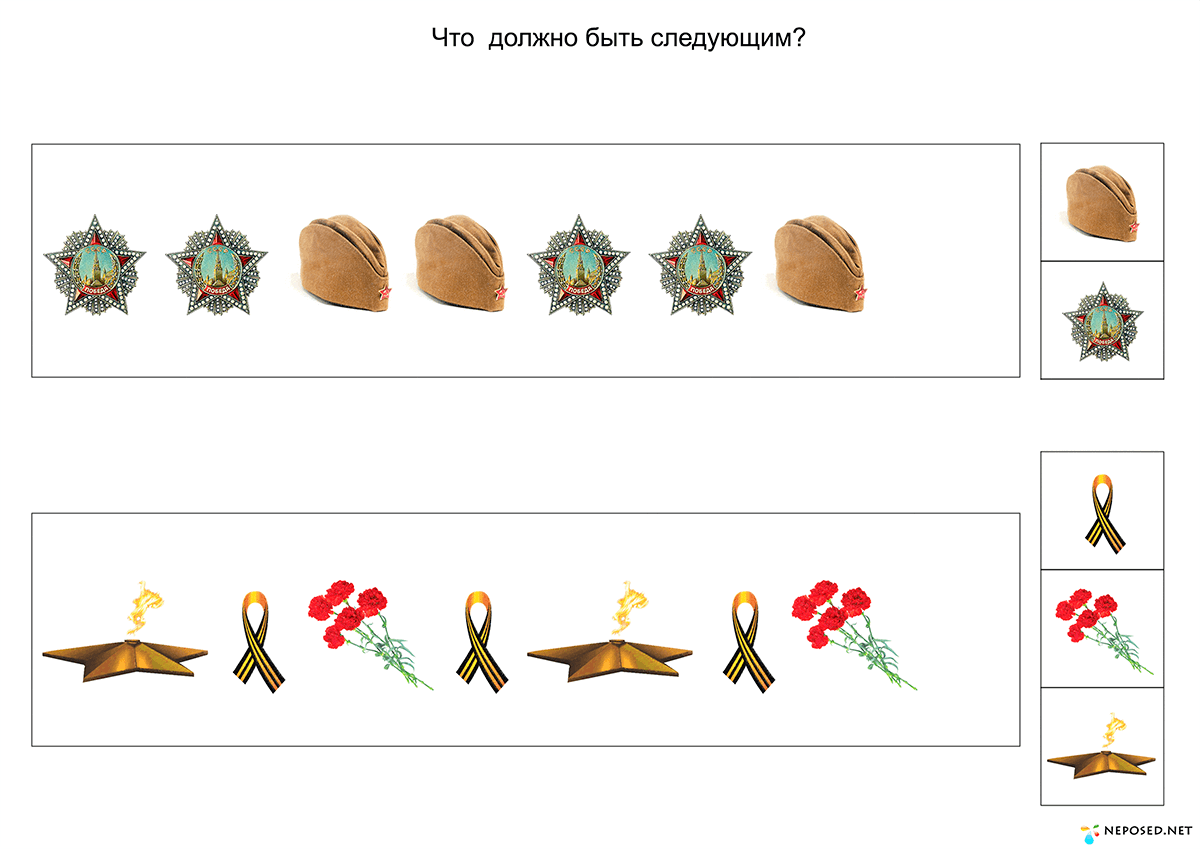 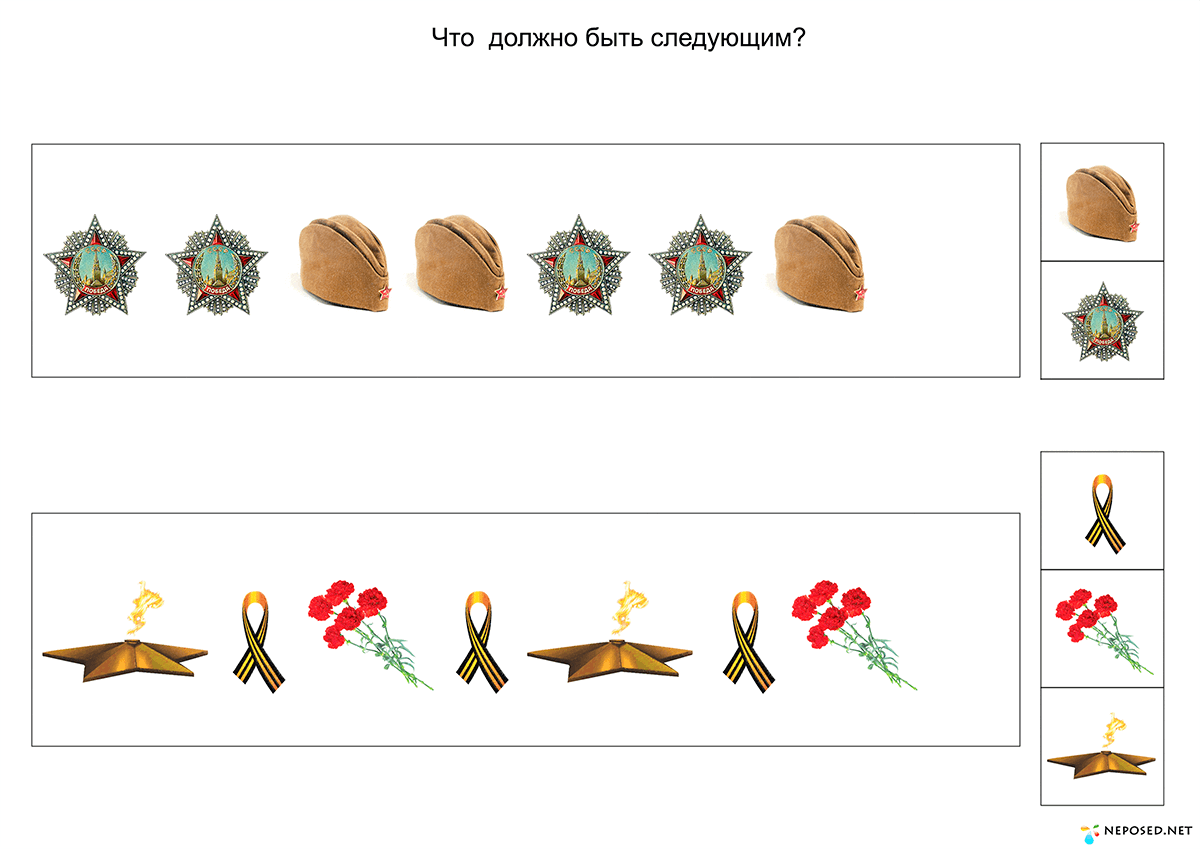 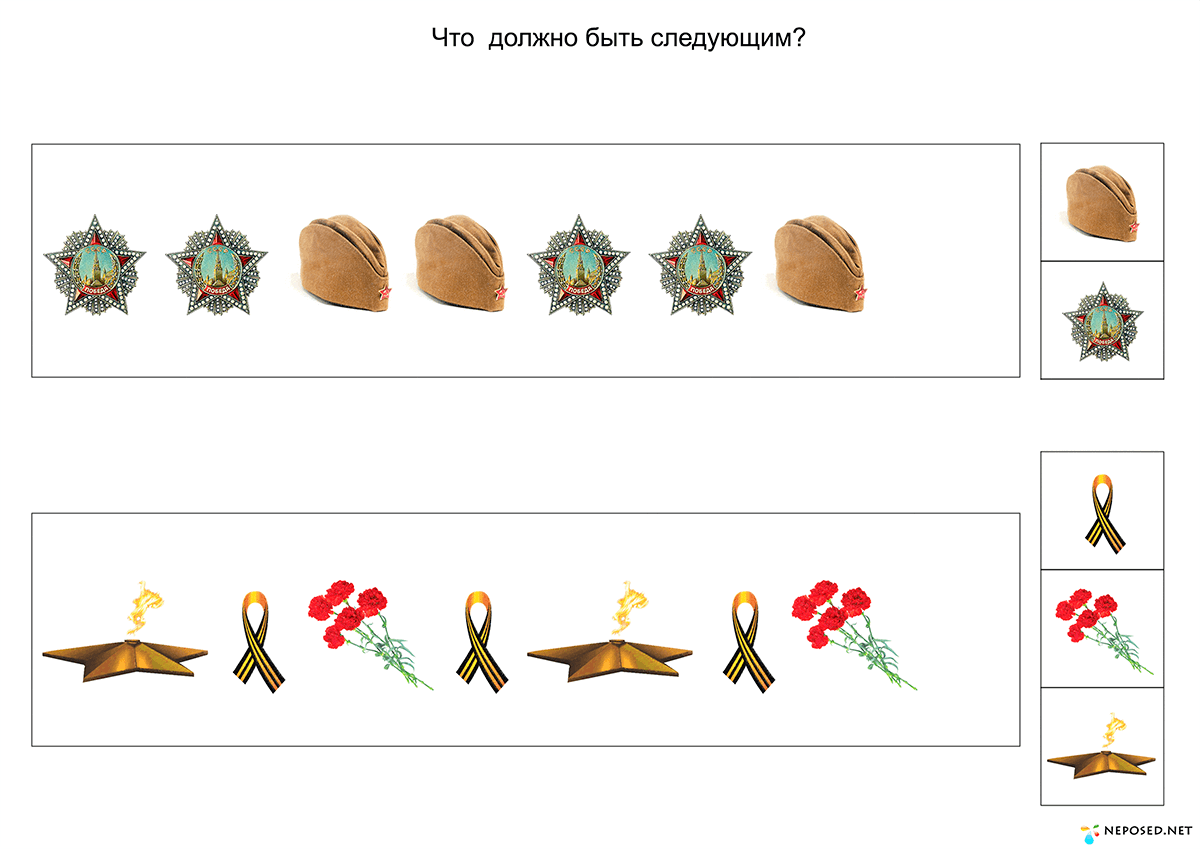 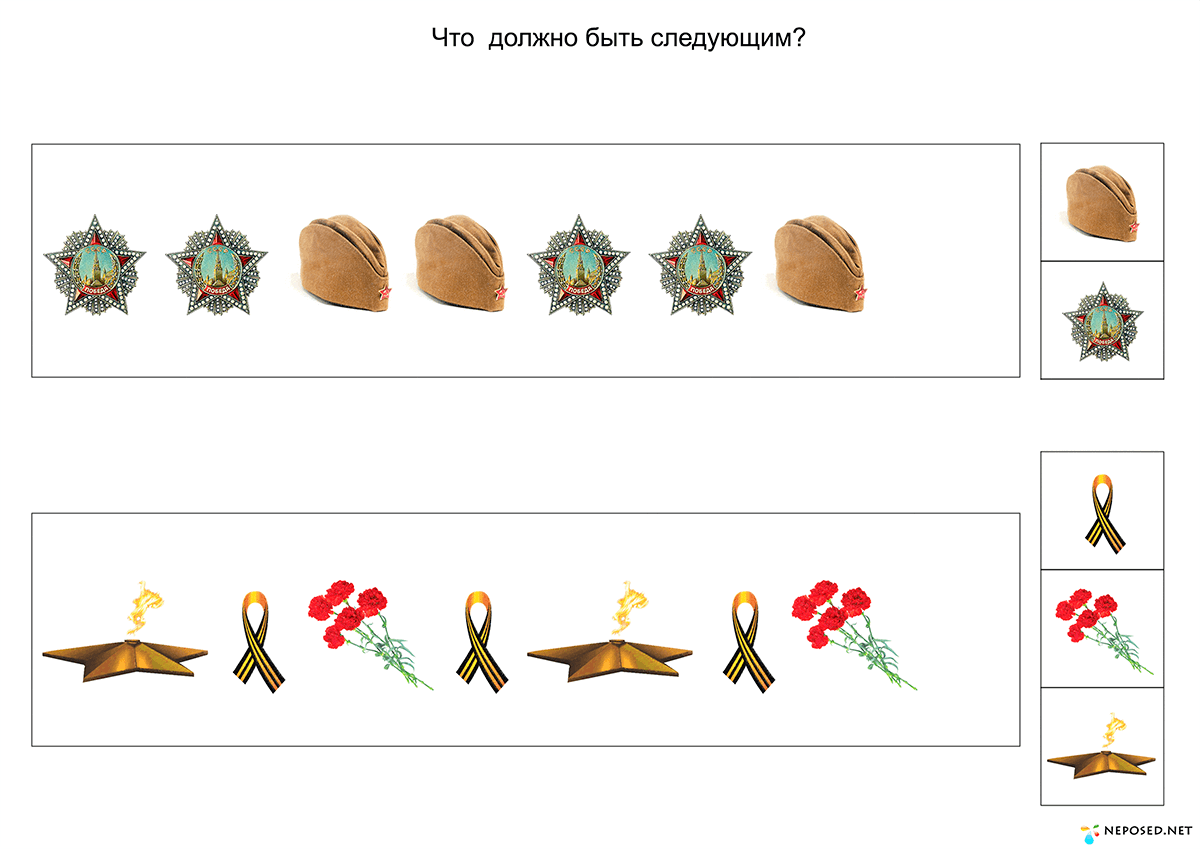 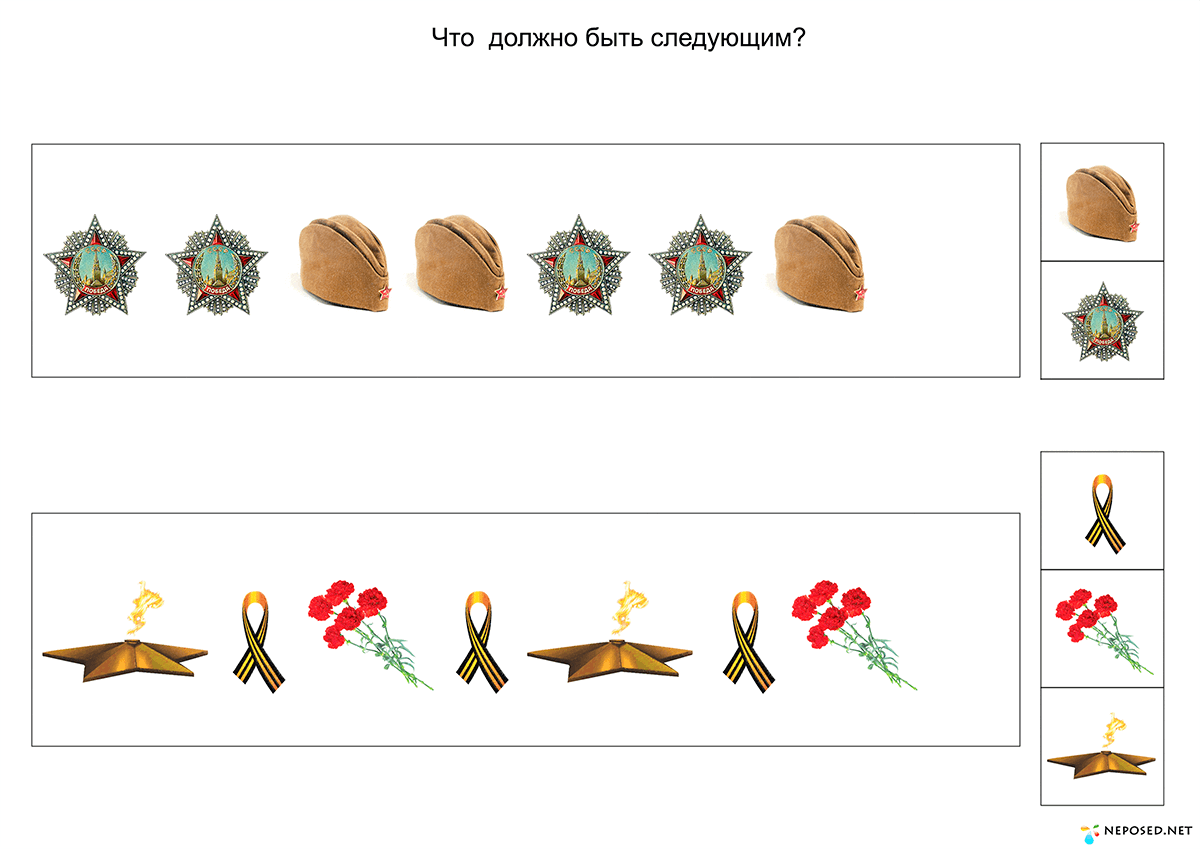 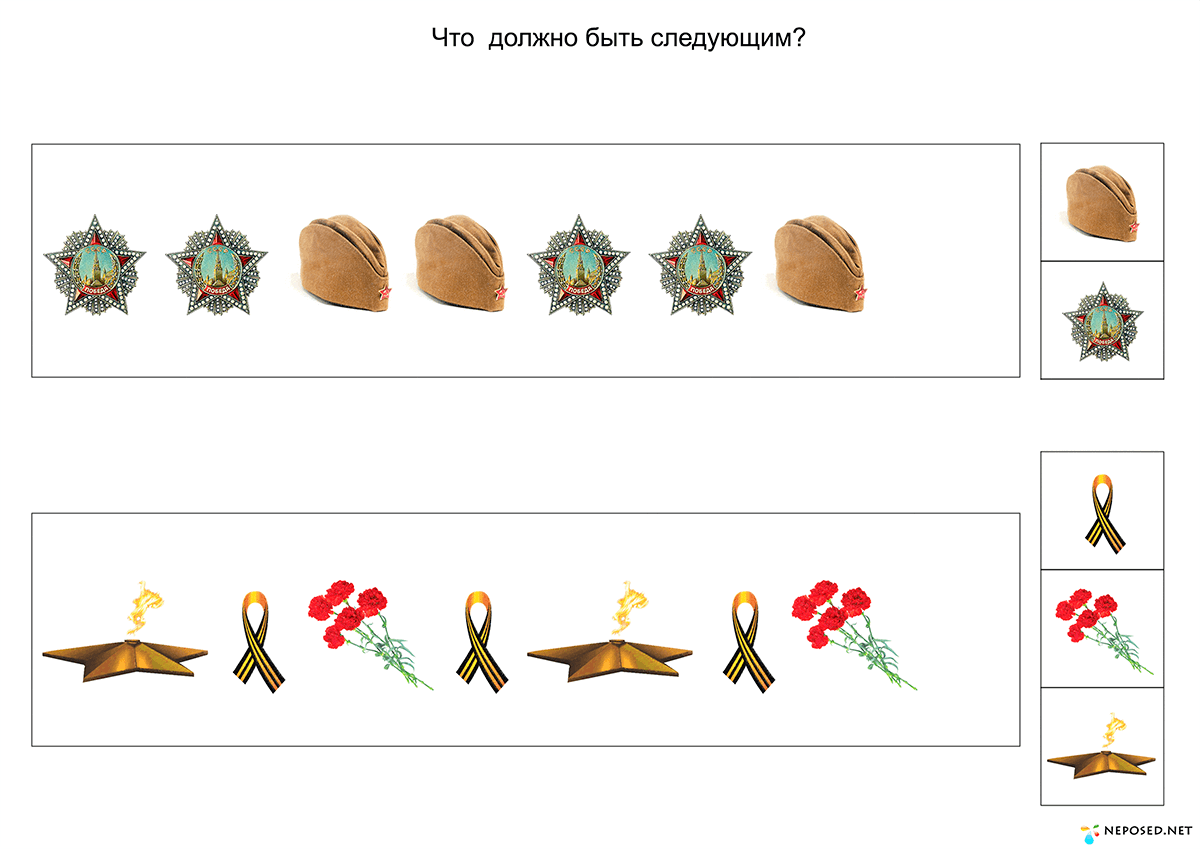 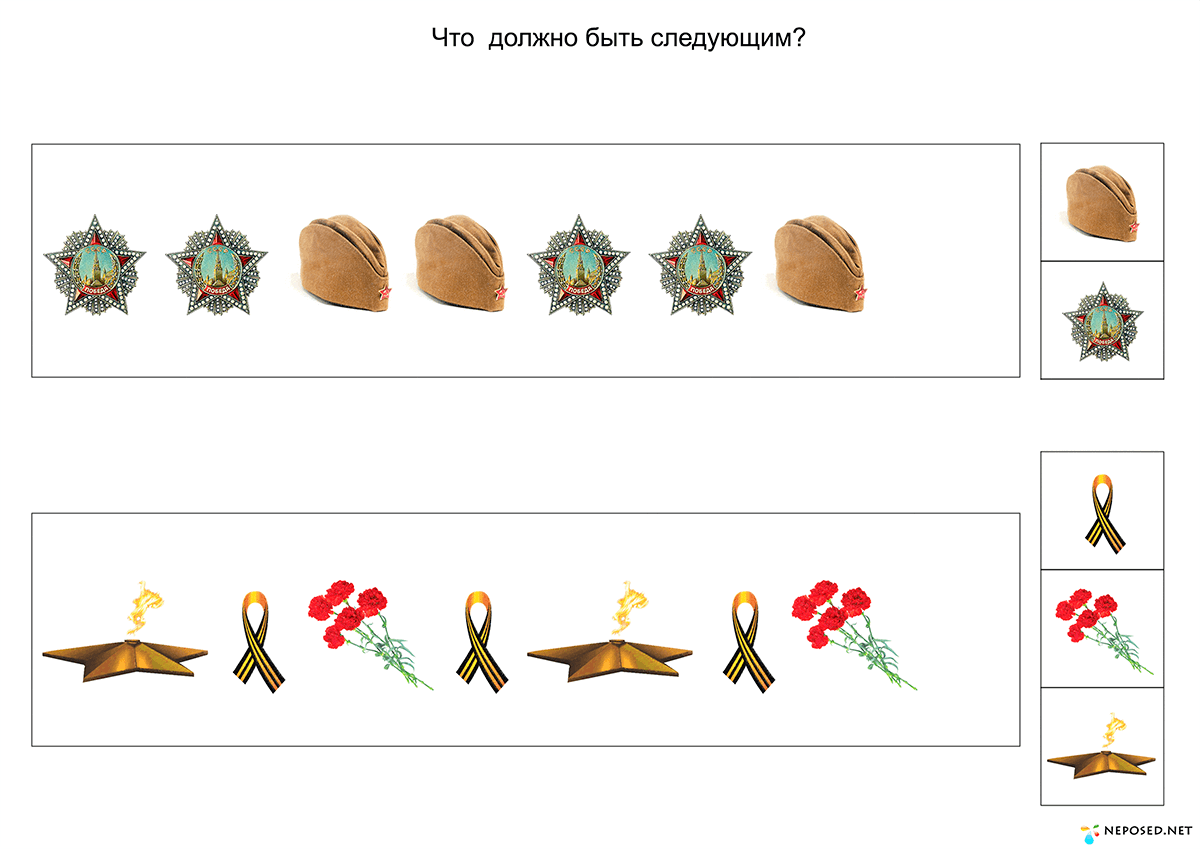 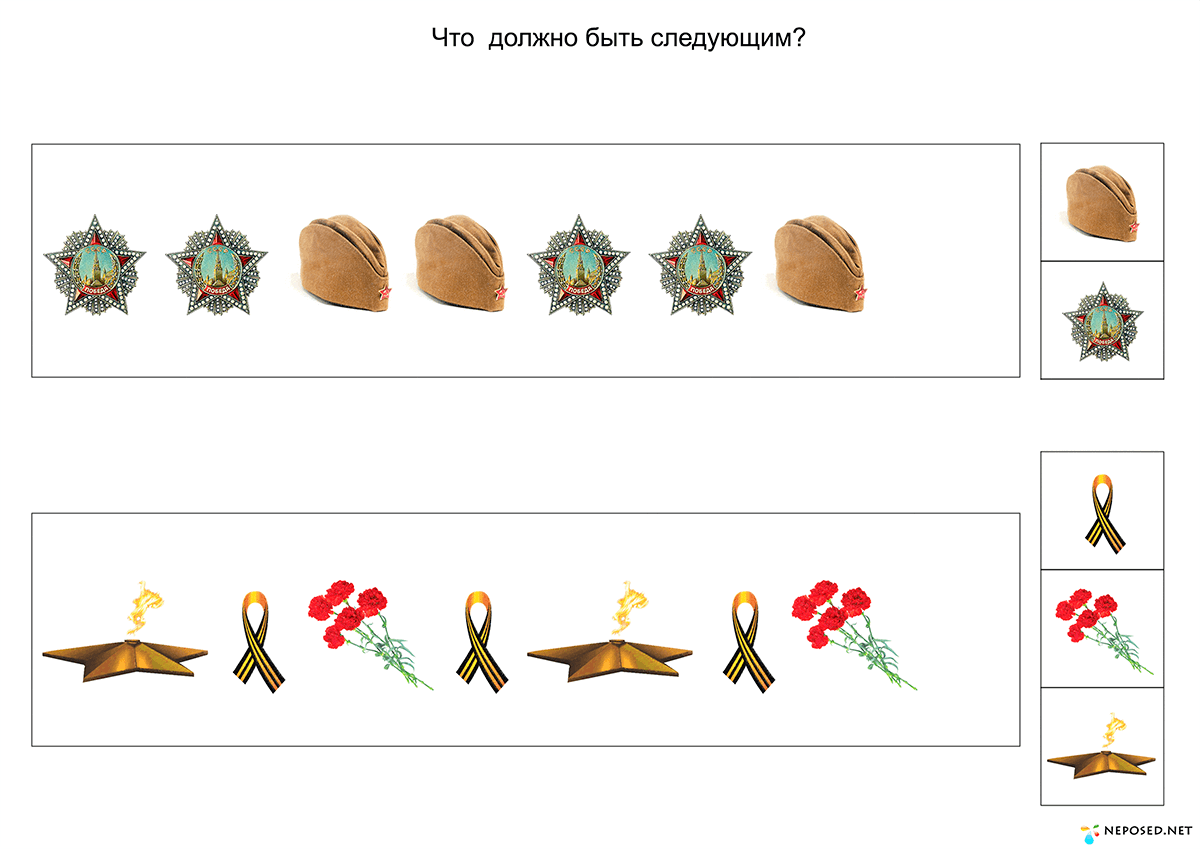 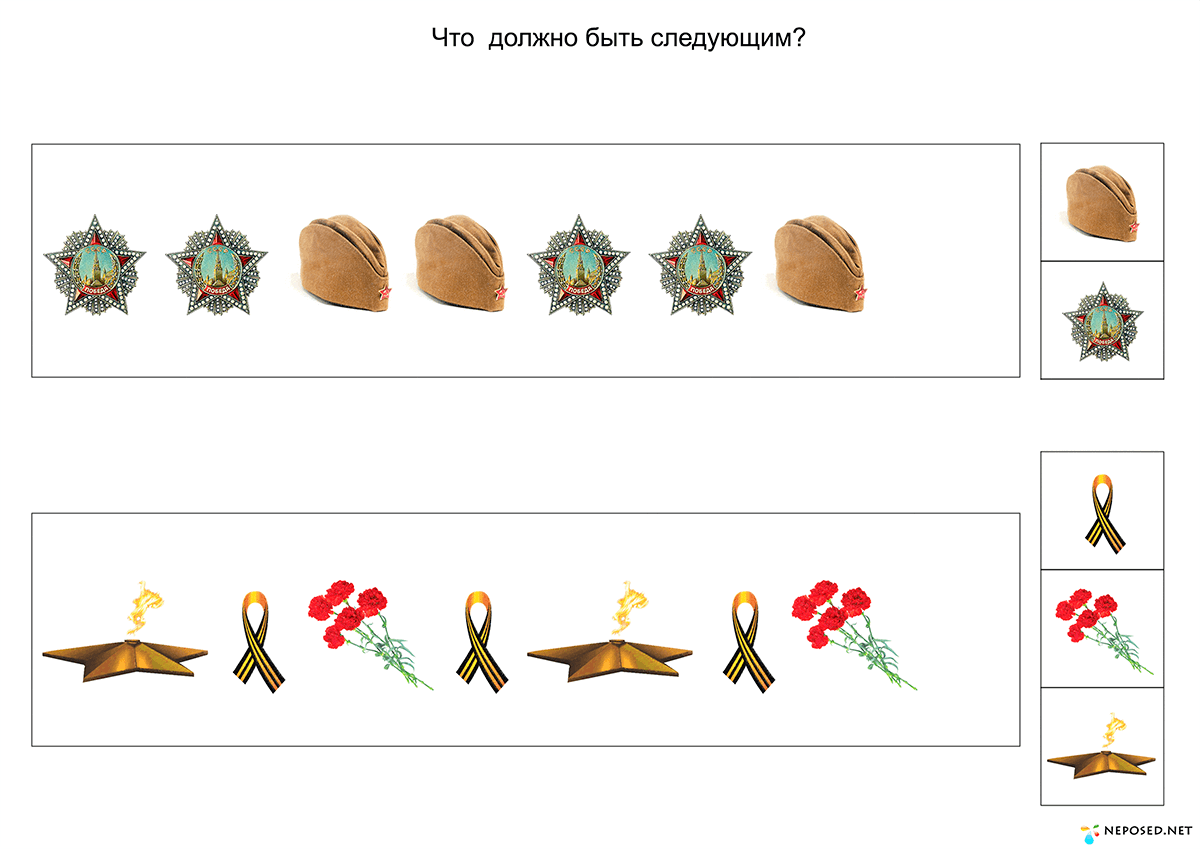 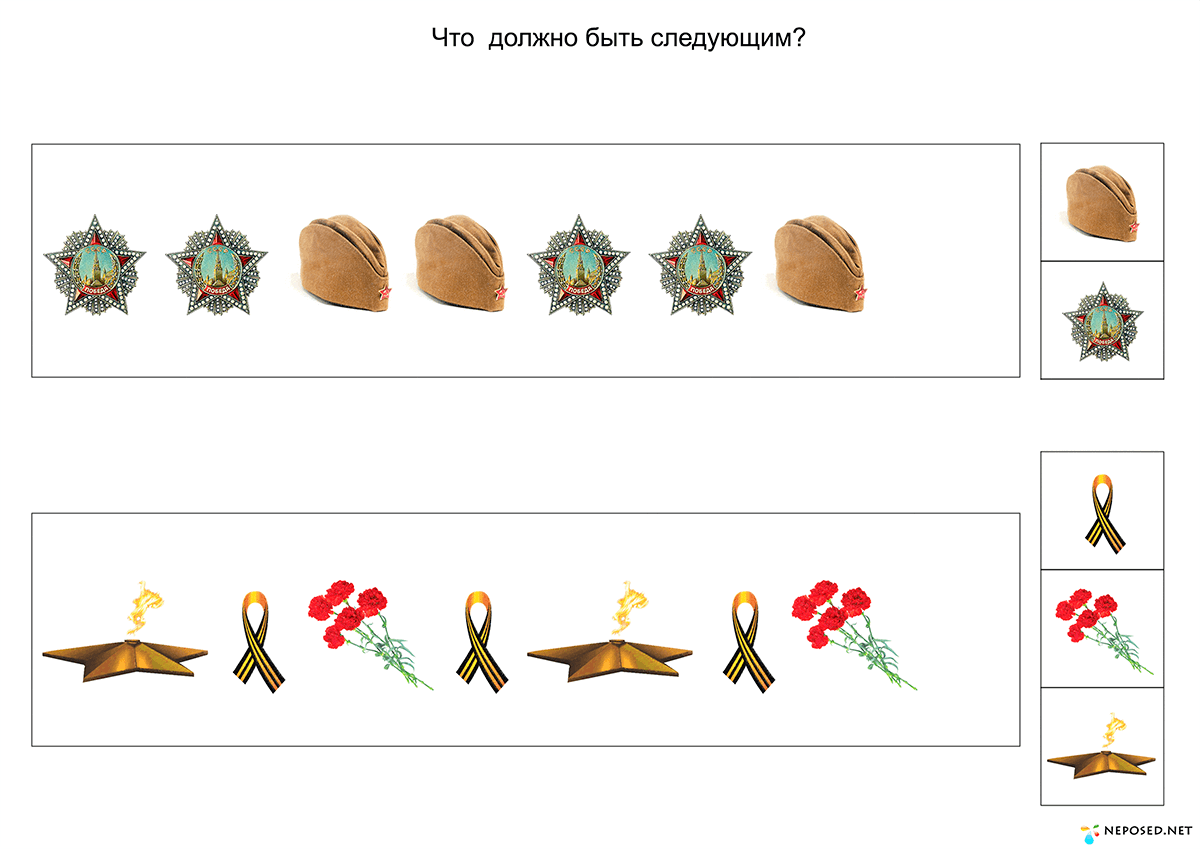 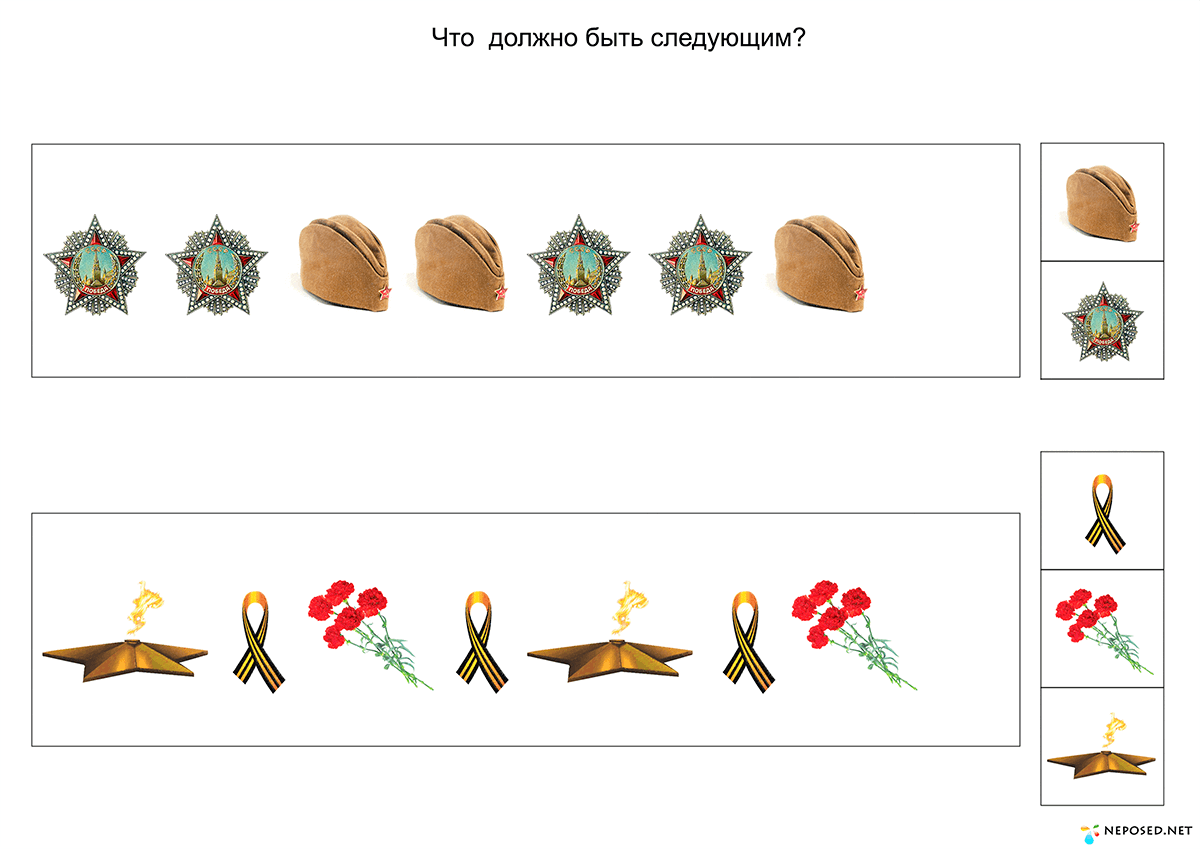 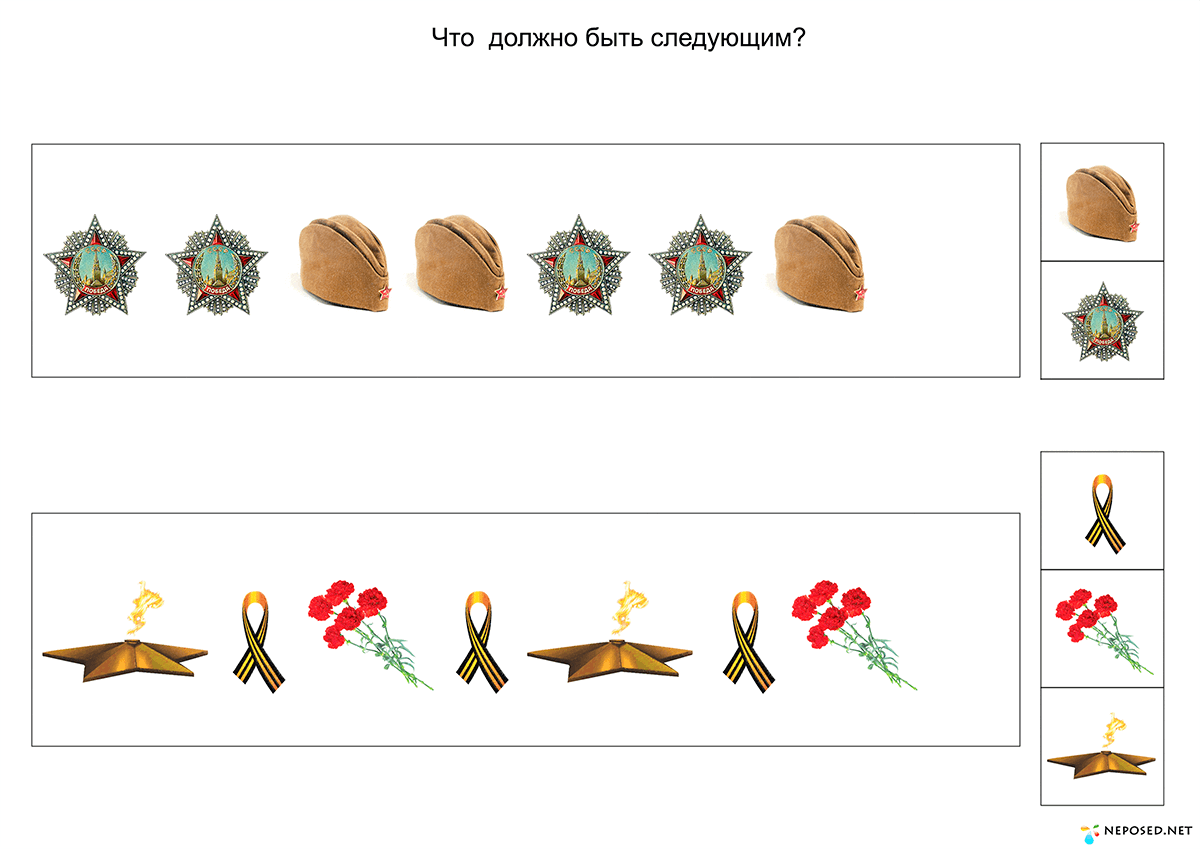 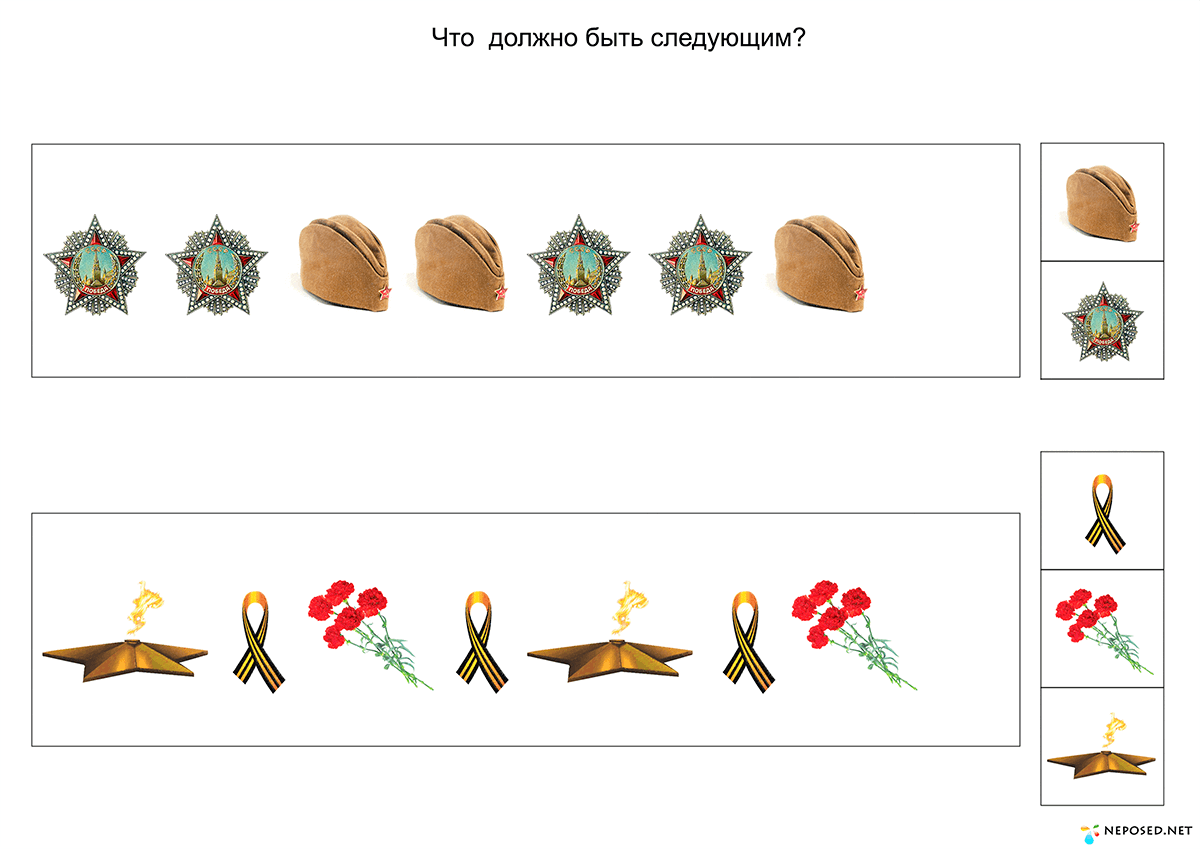 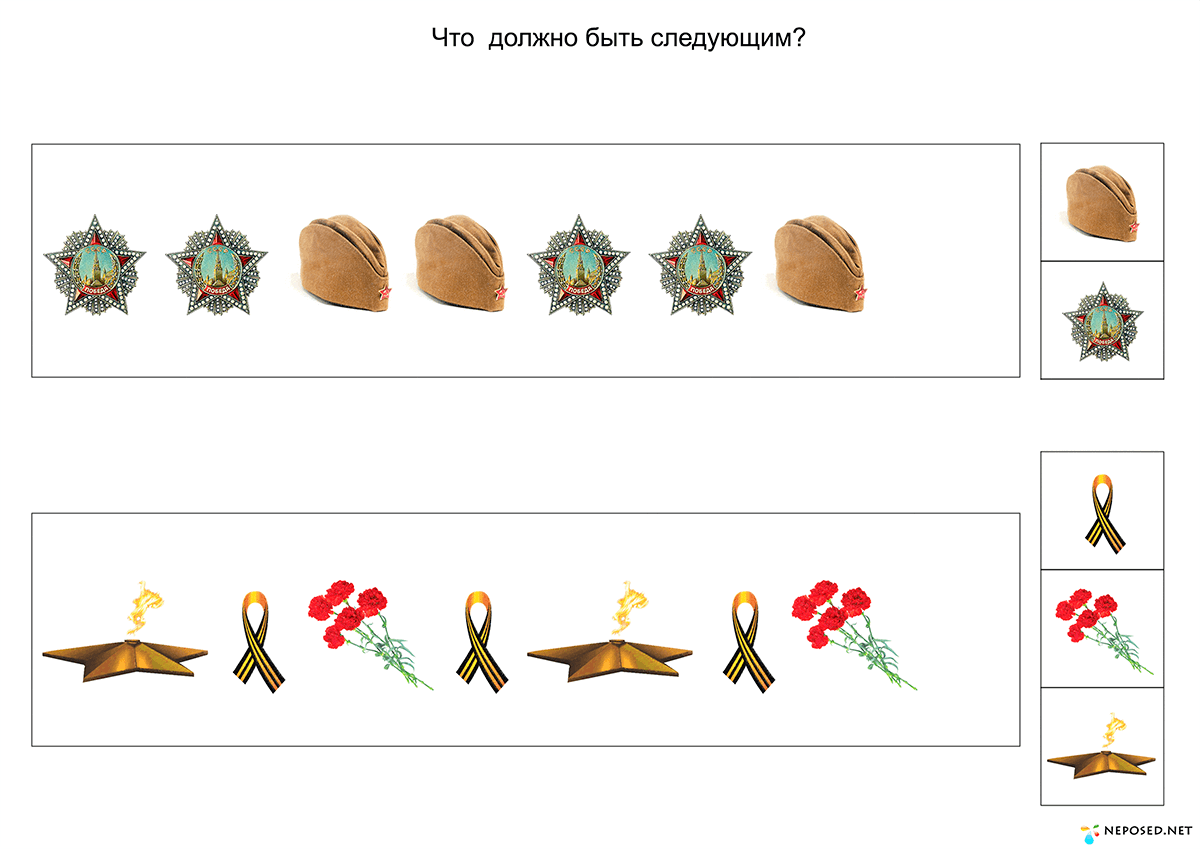 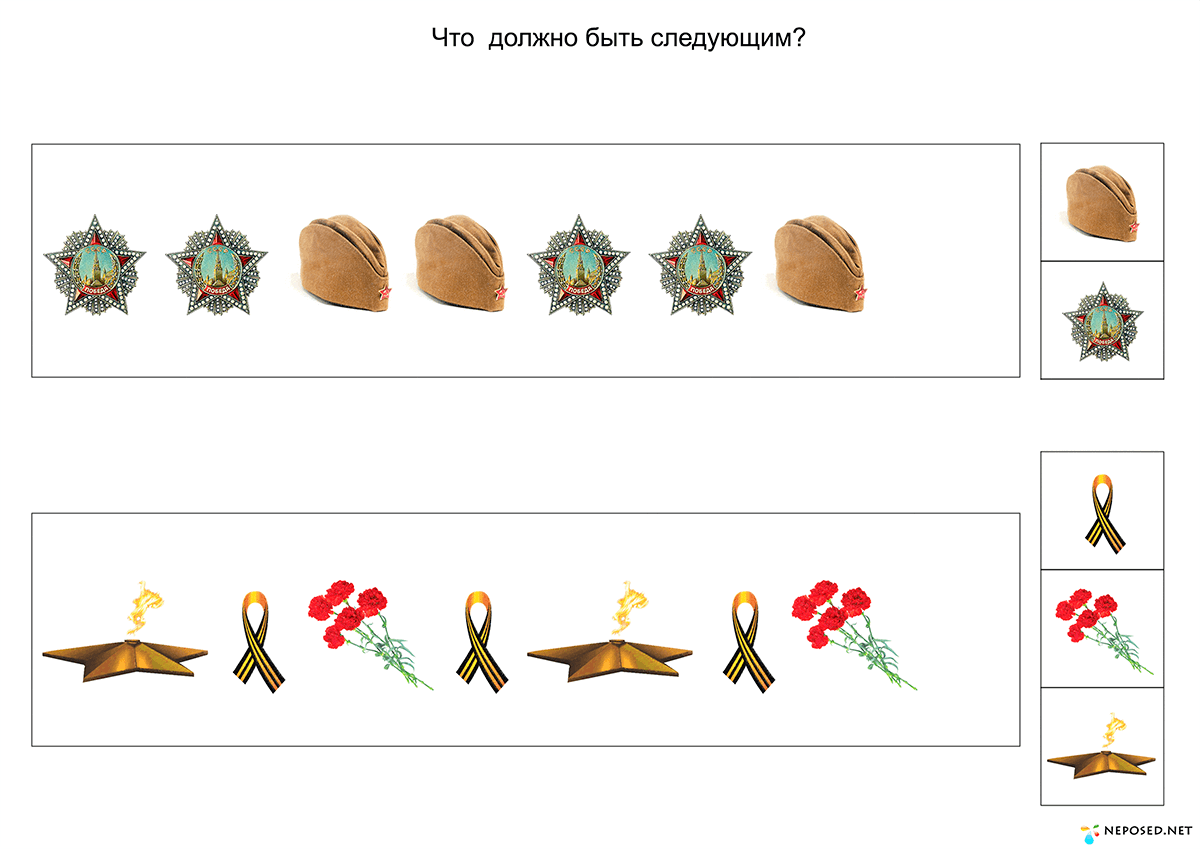 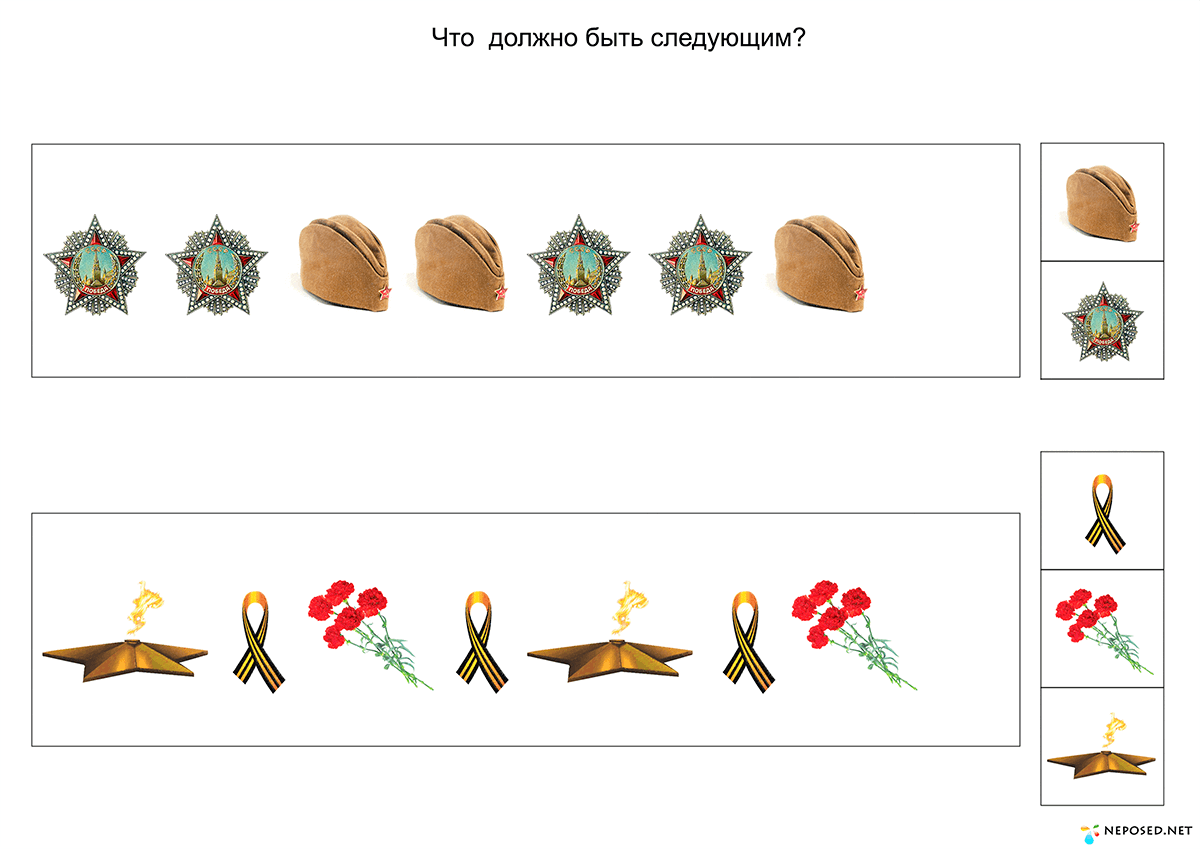 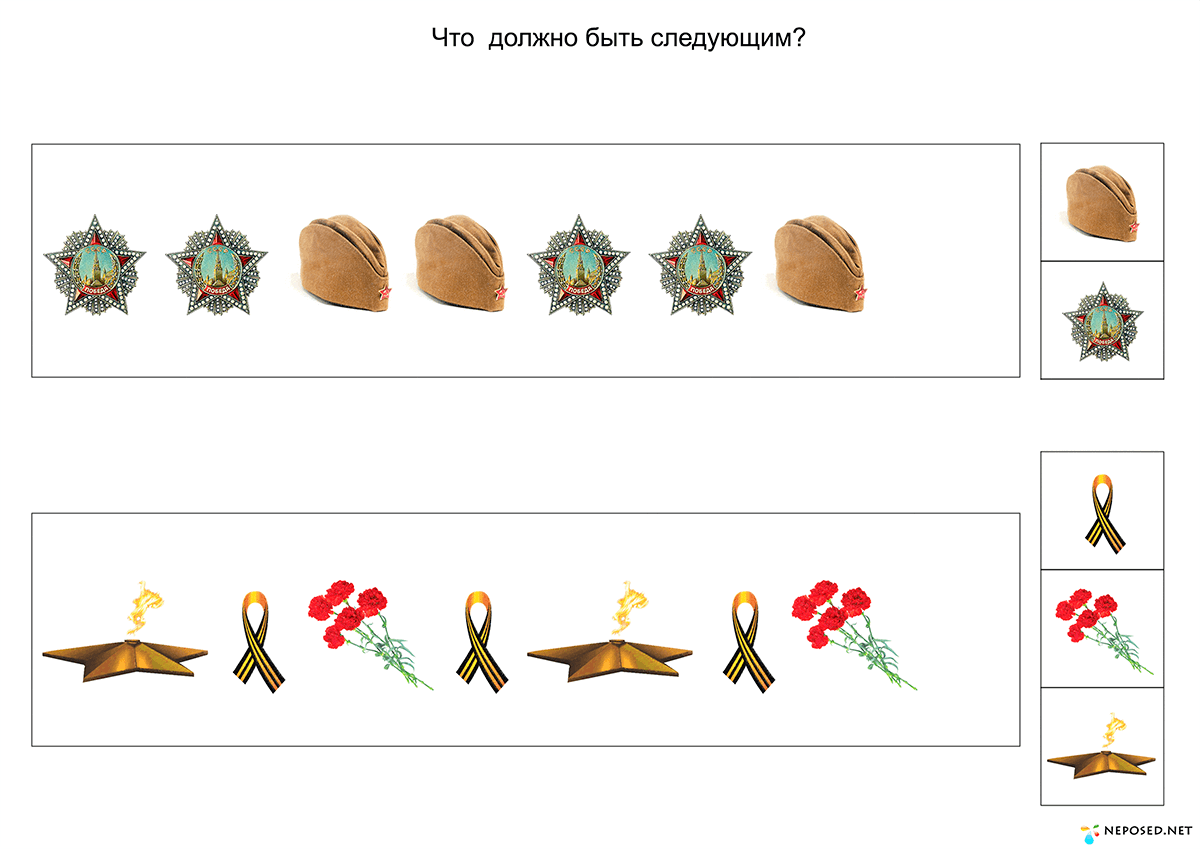 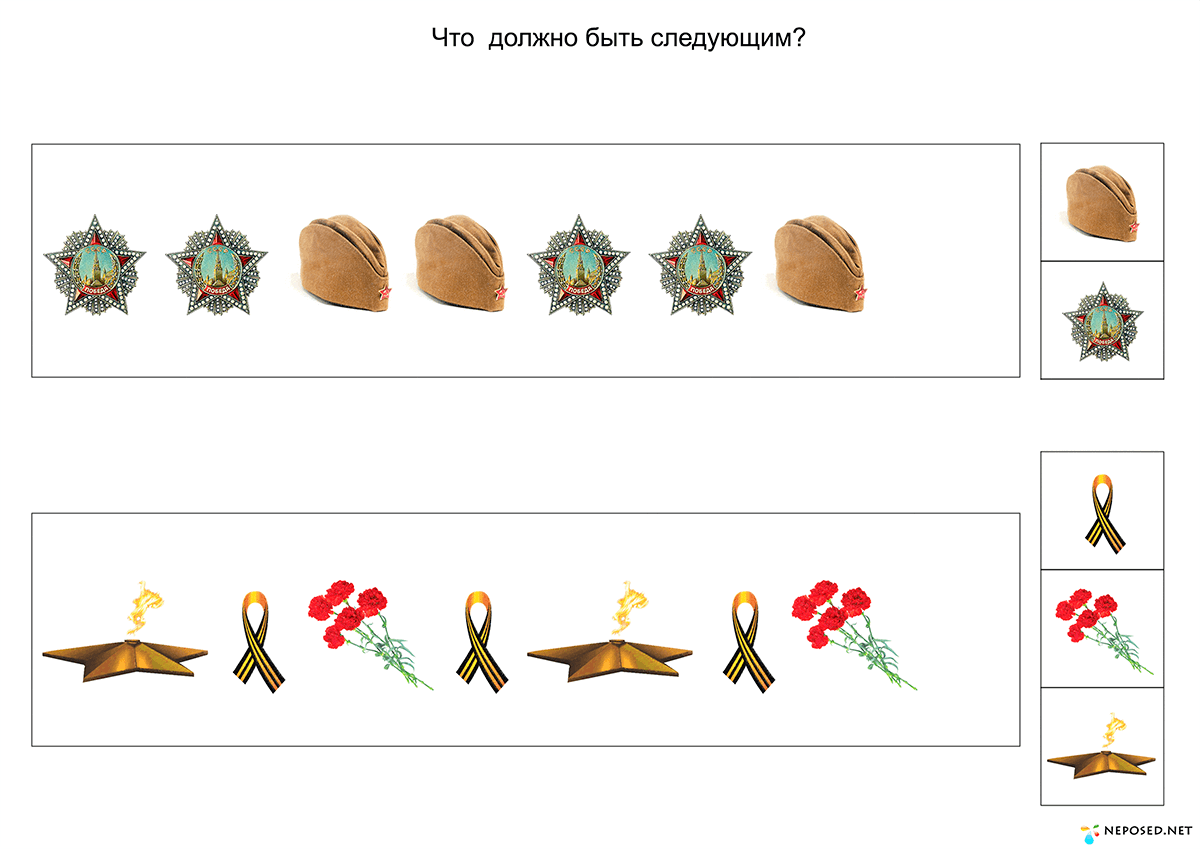 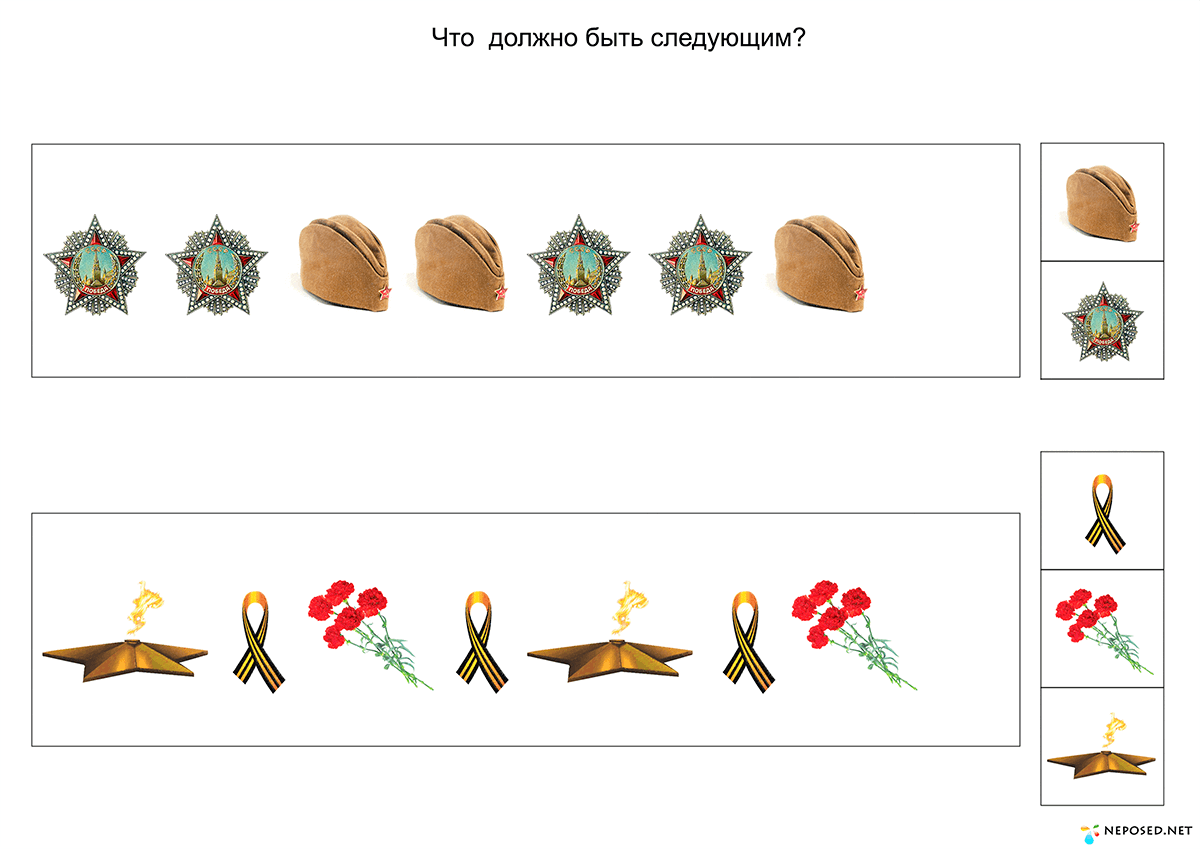 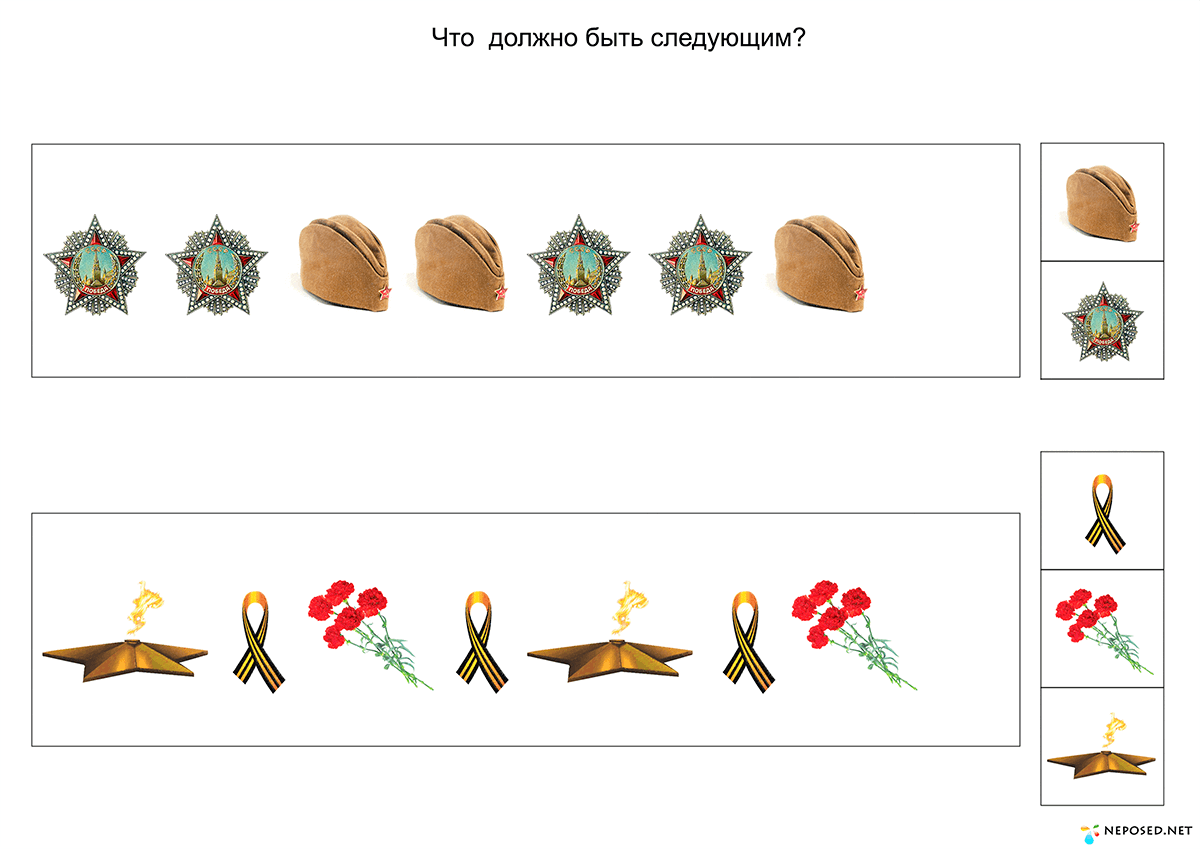 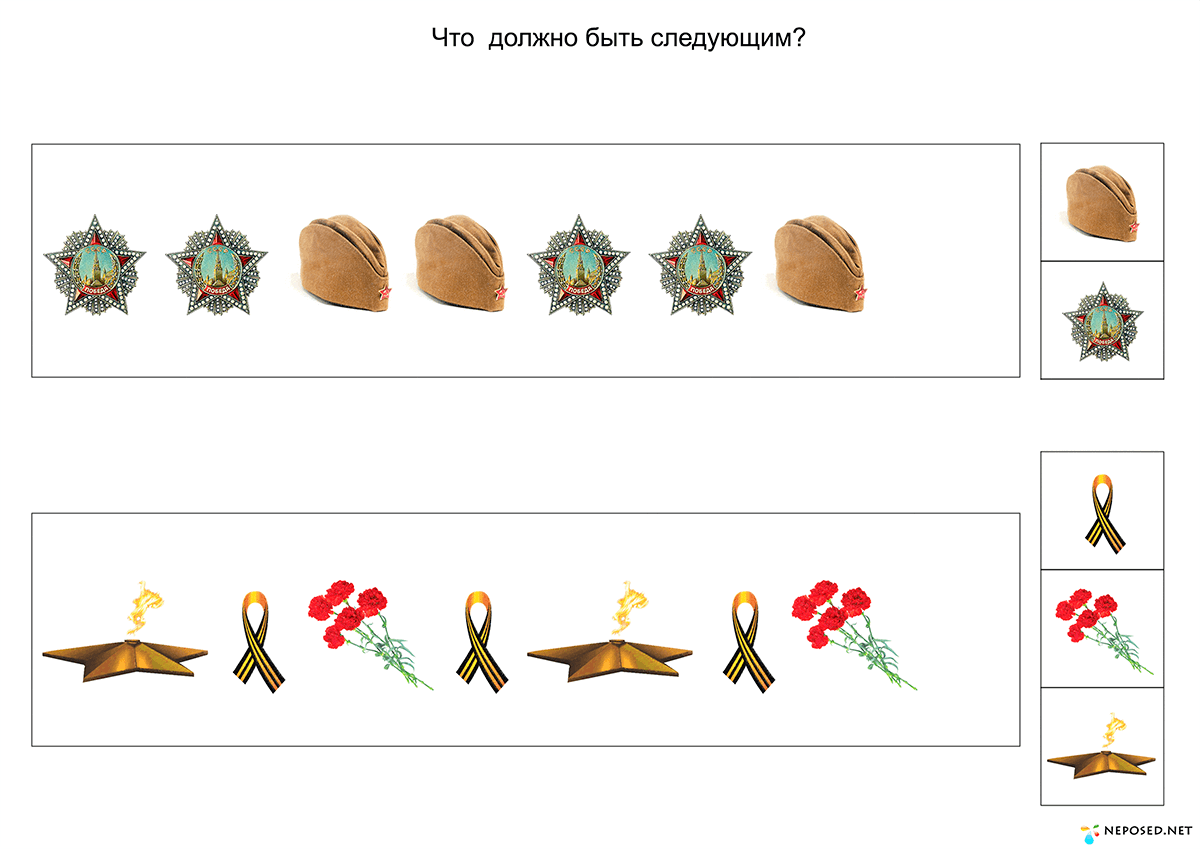 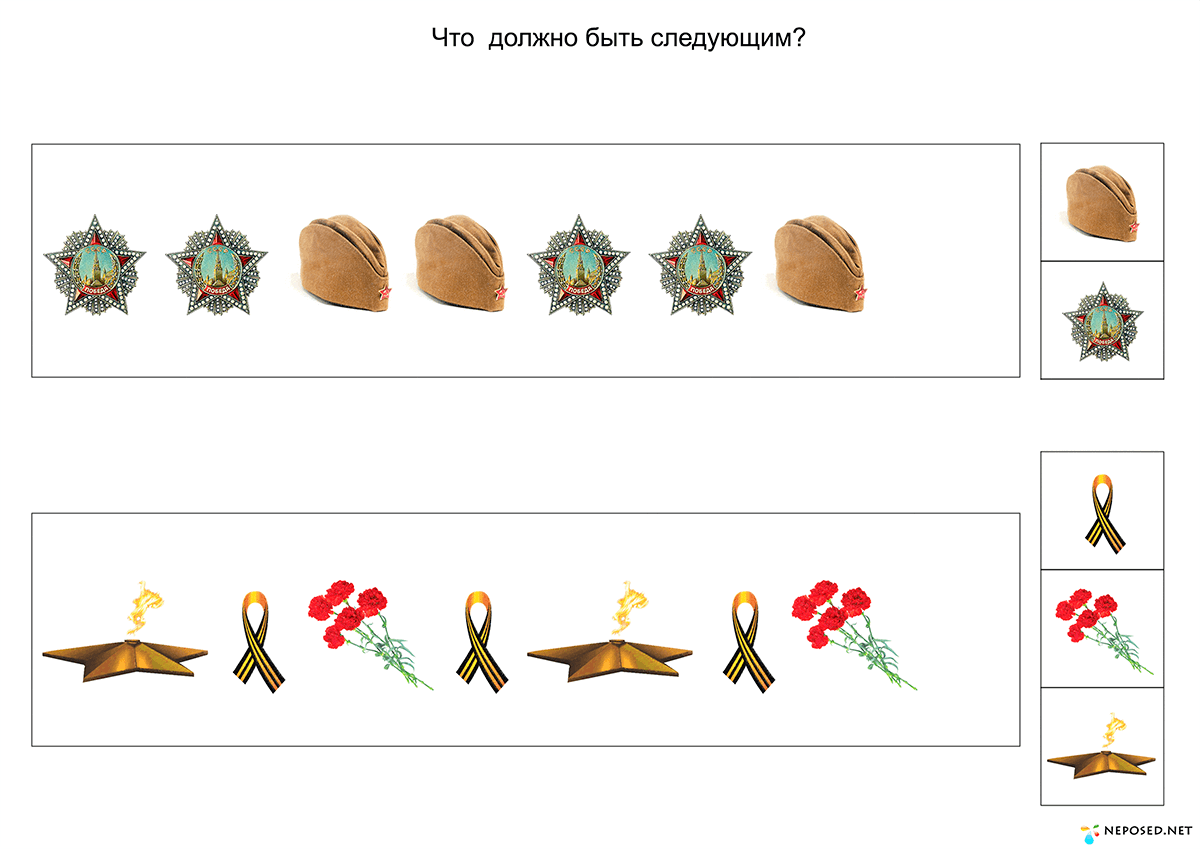 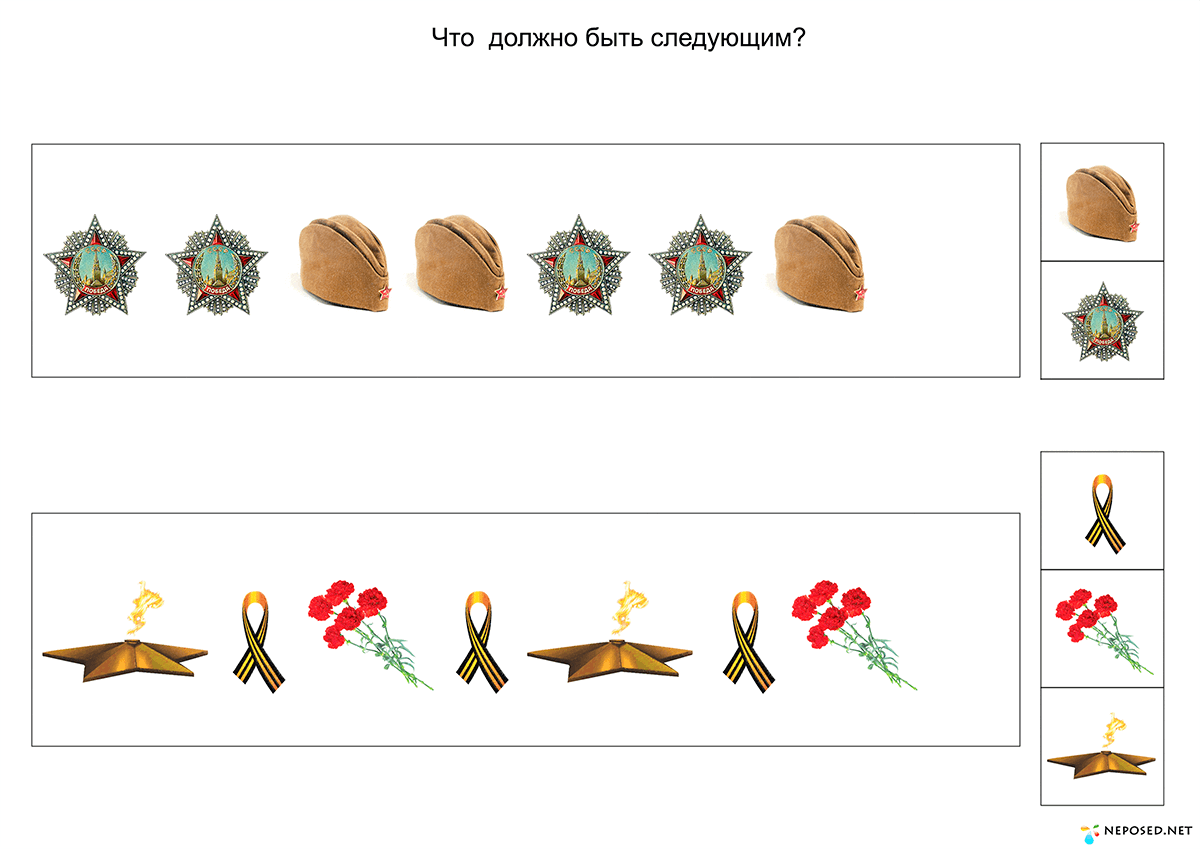 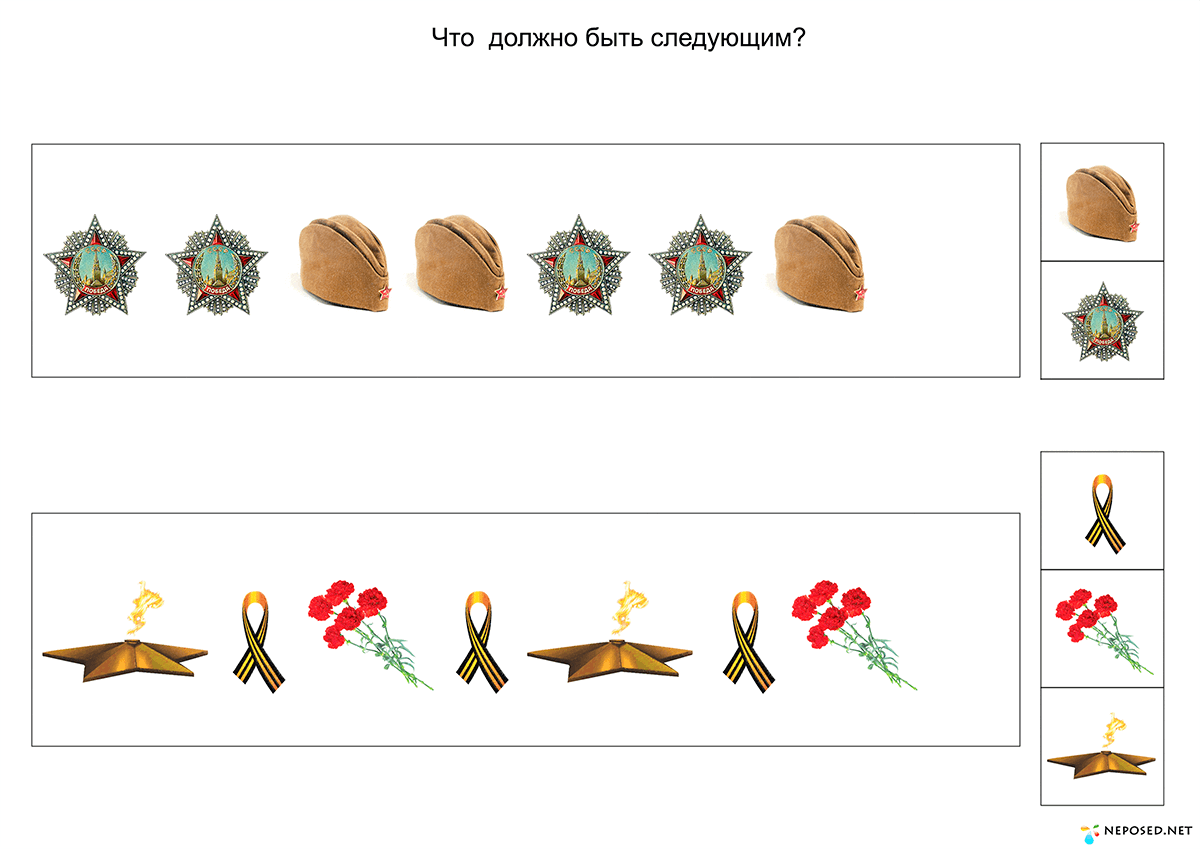 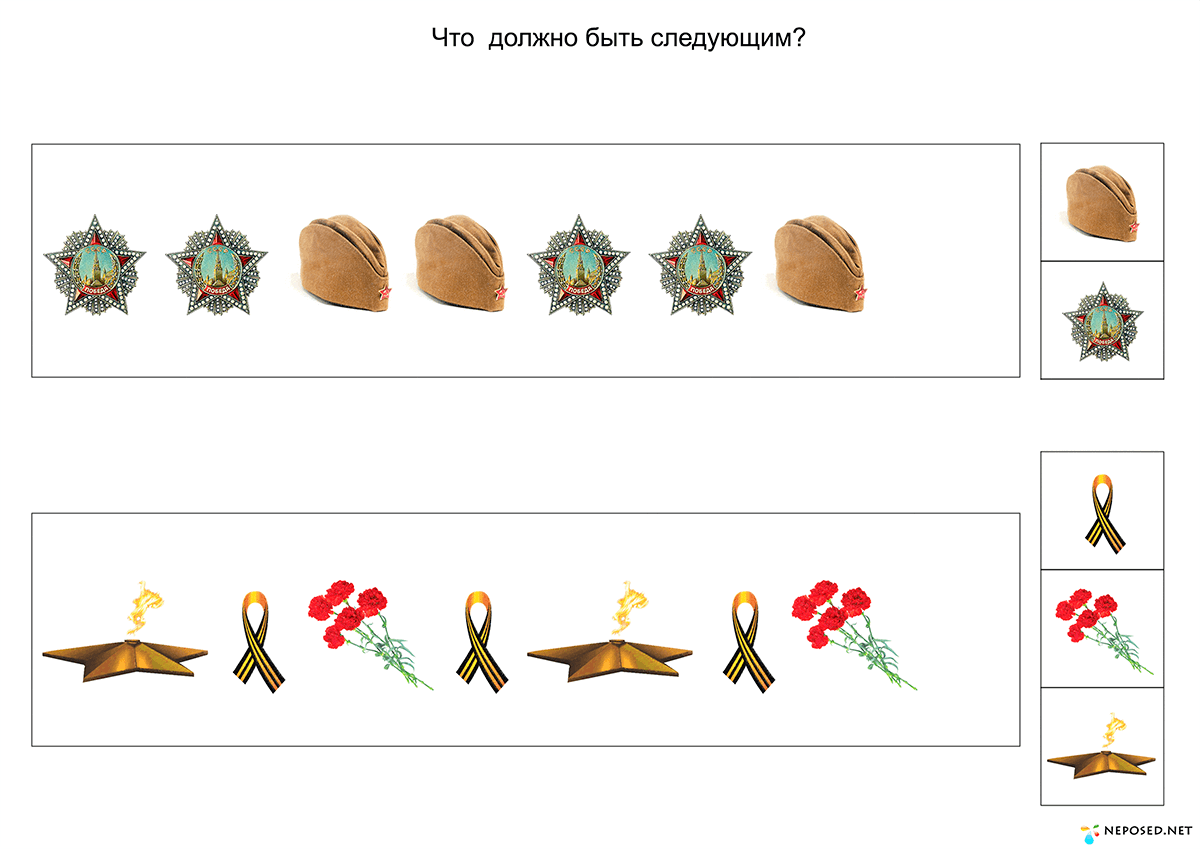 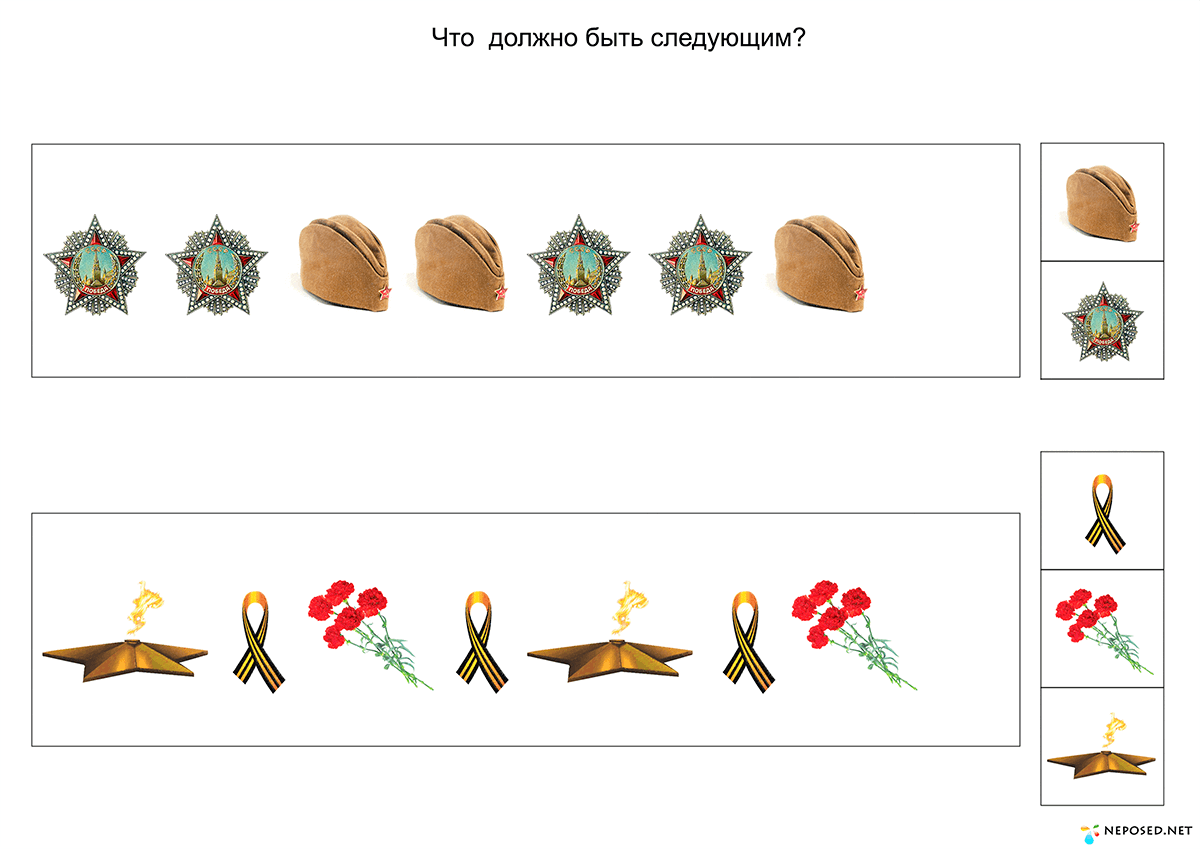 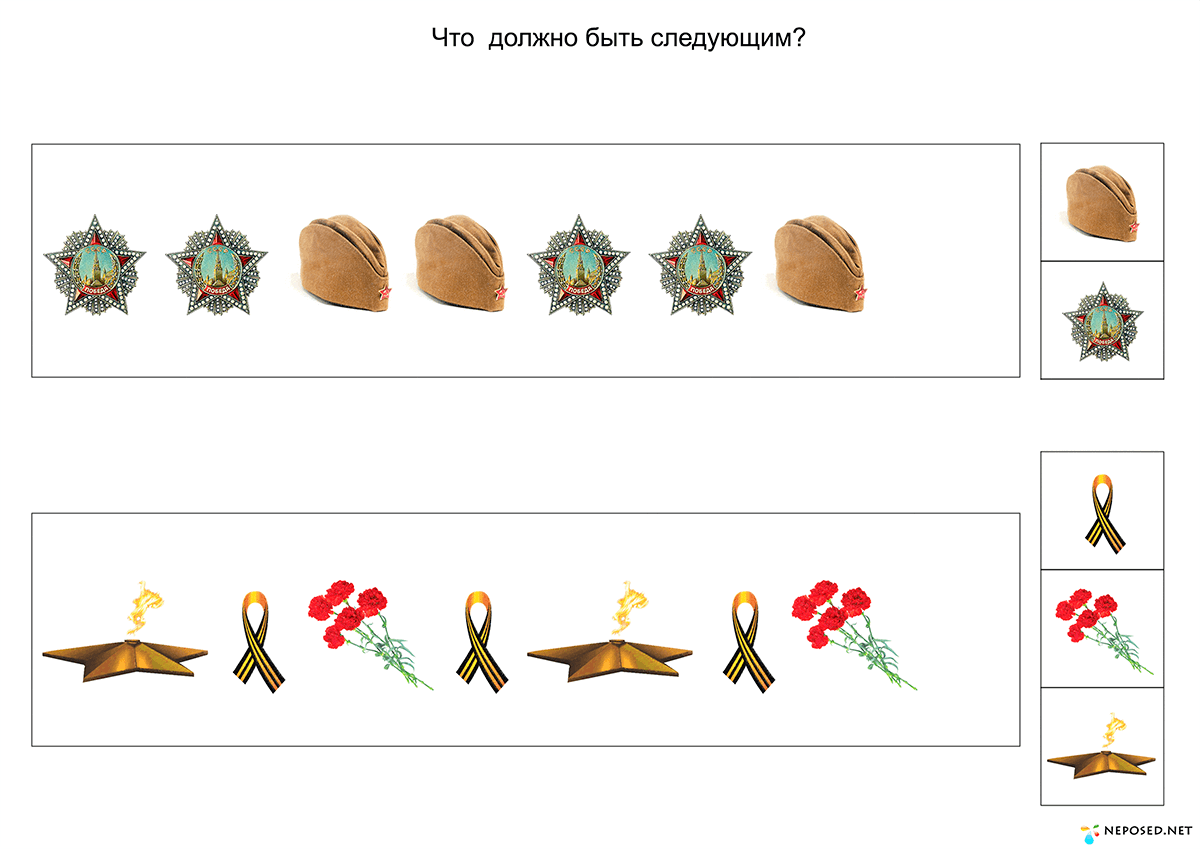 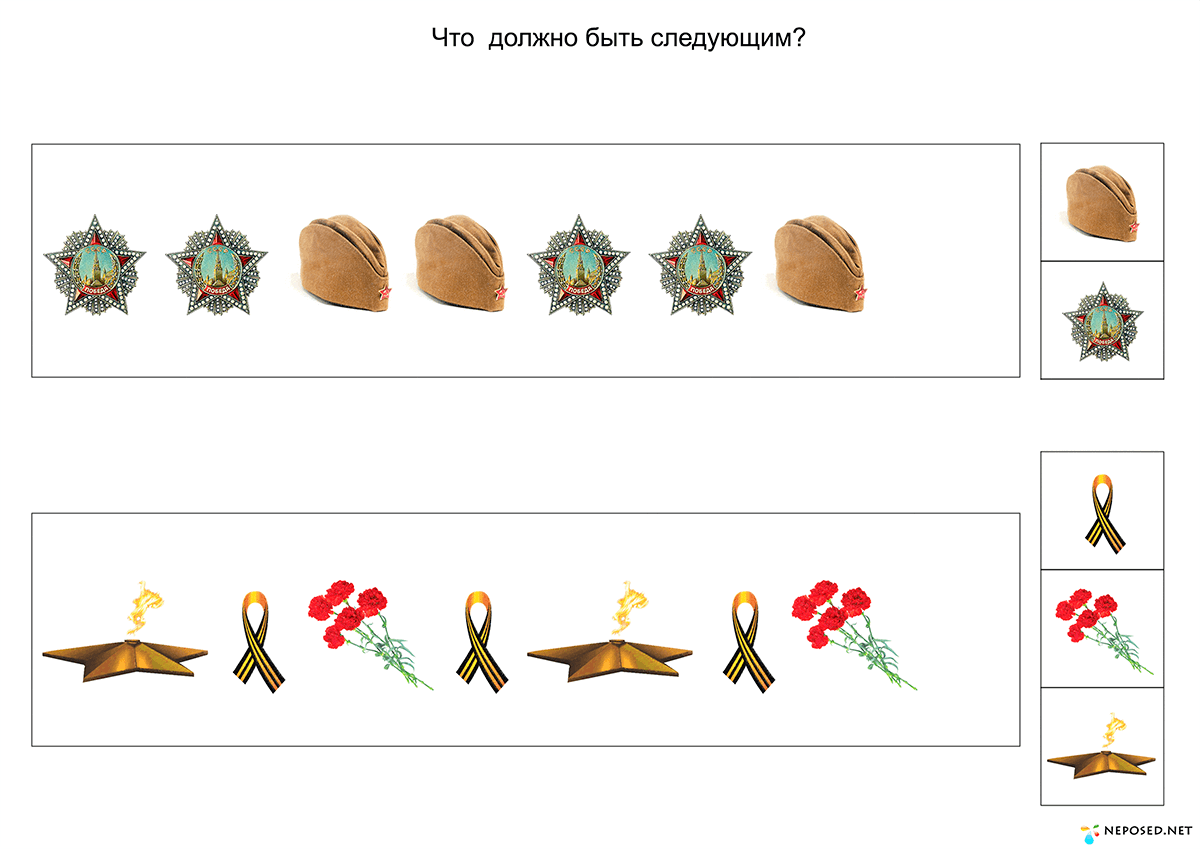 Кто? Где служит?
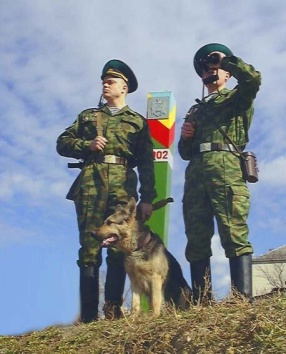 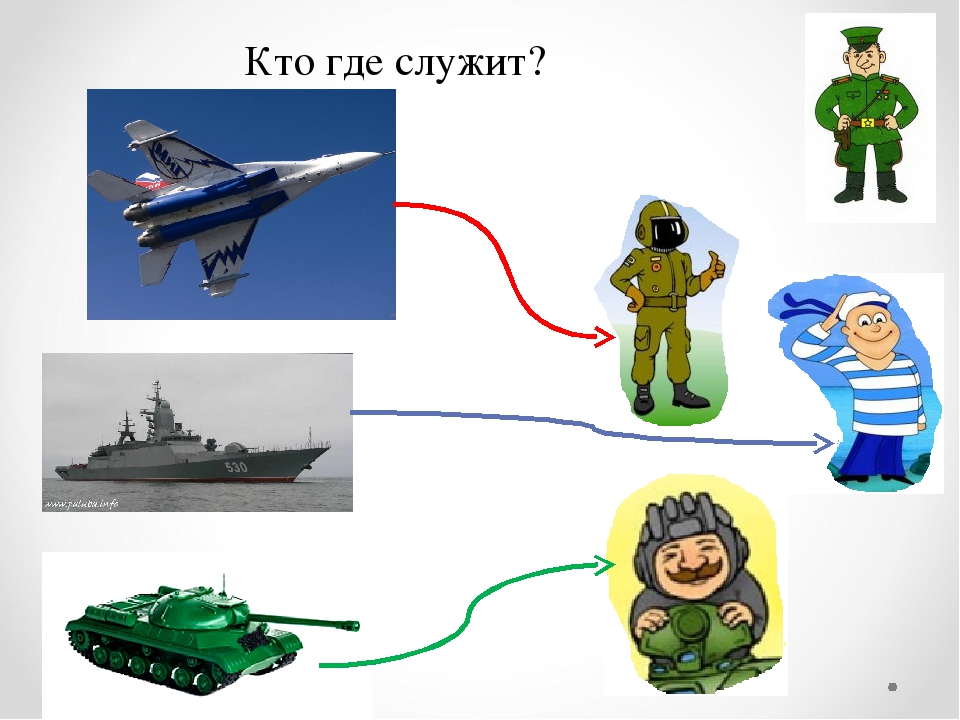 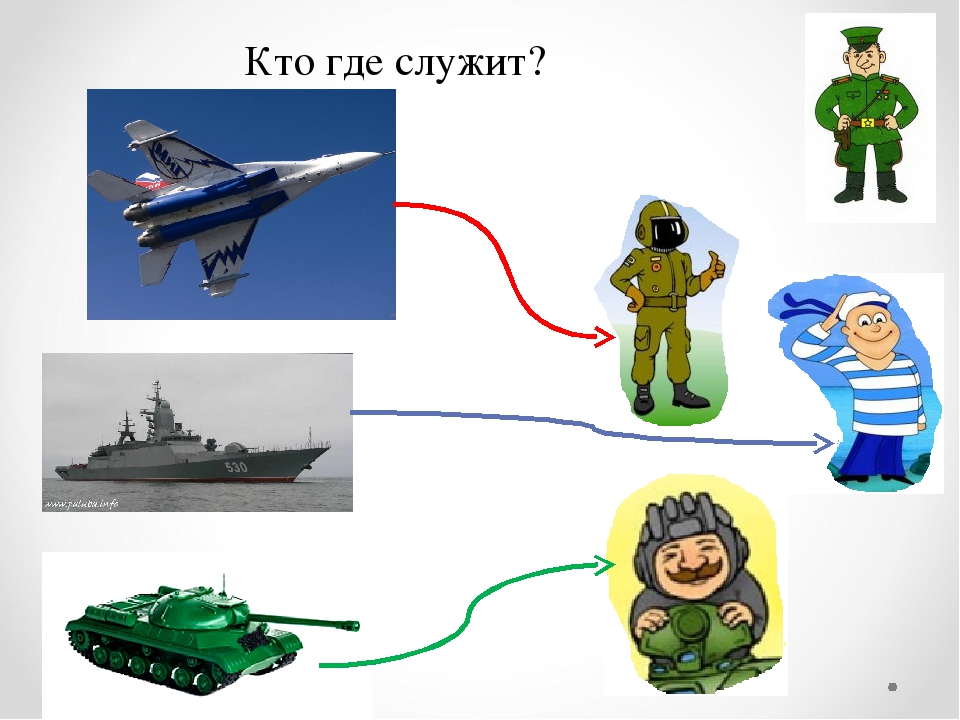 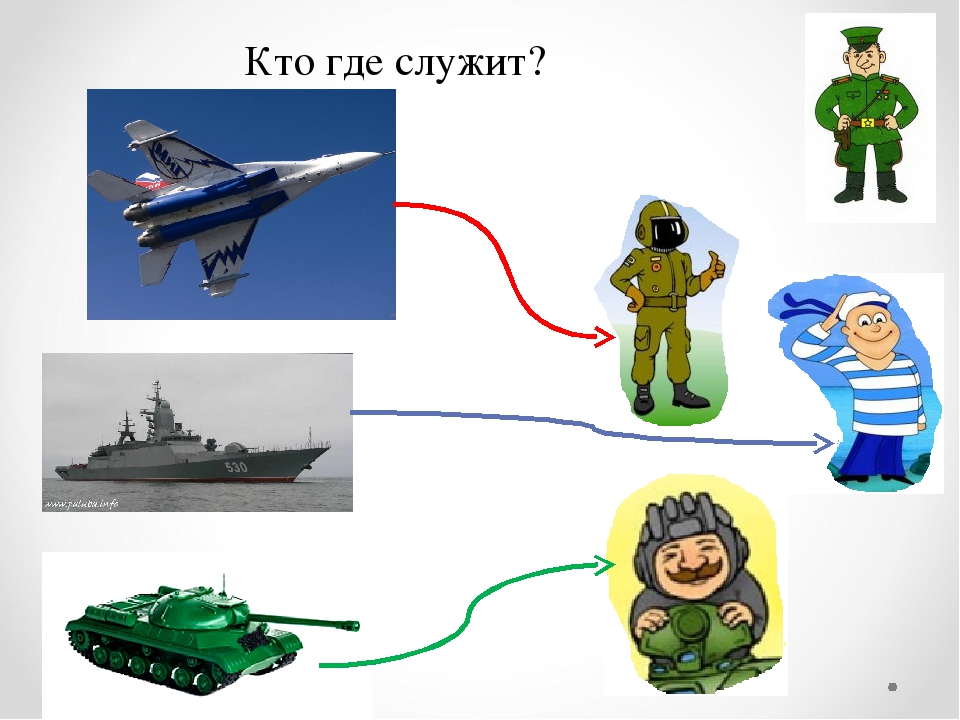 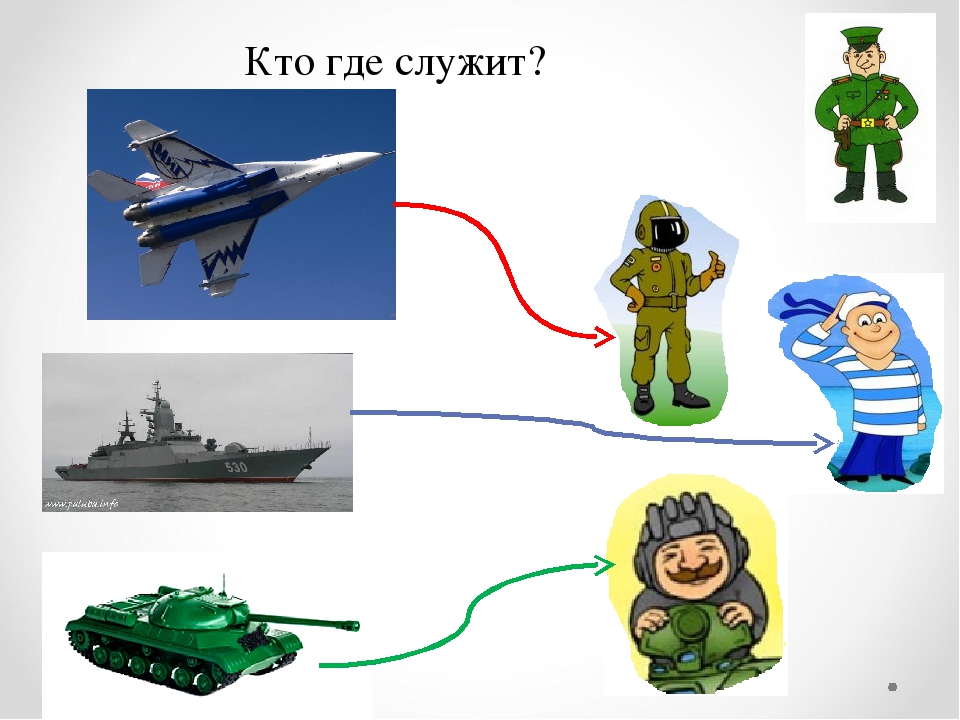 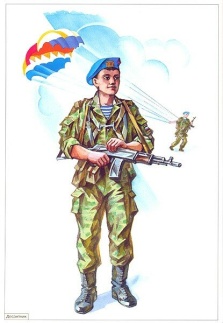 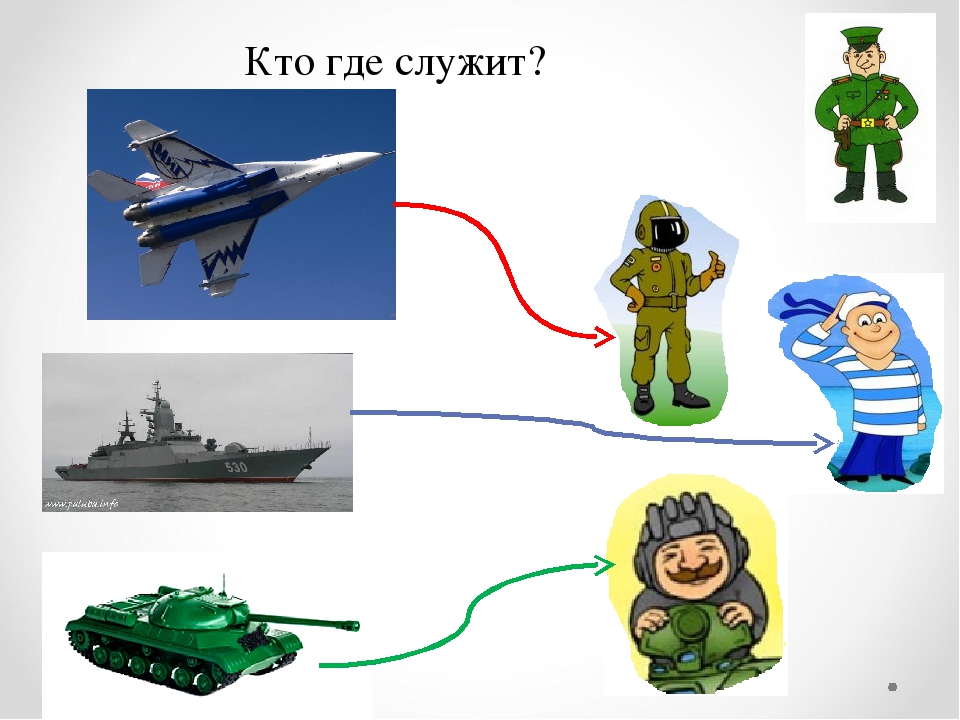 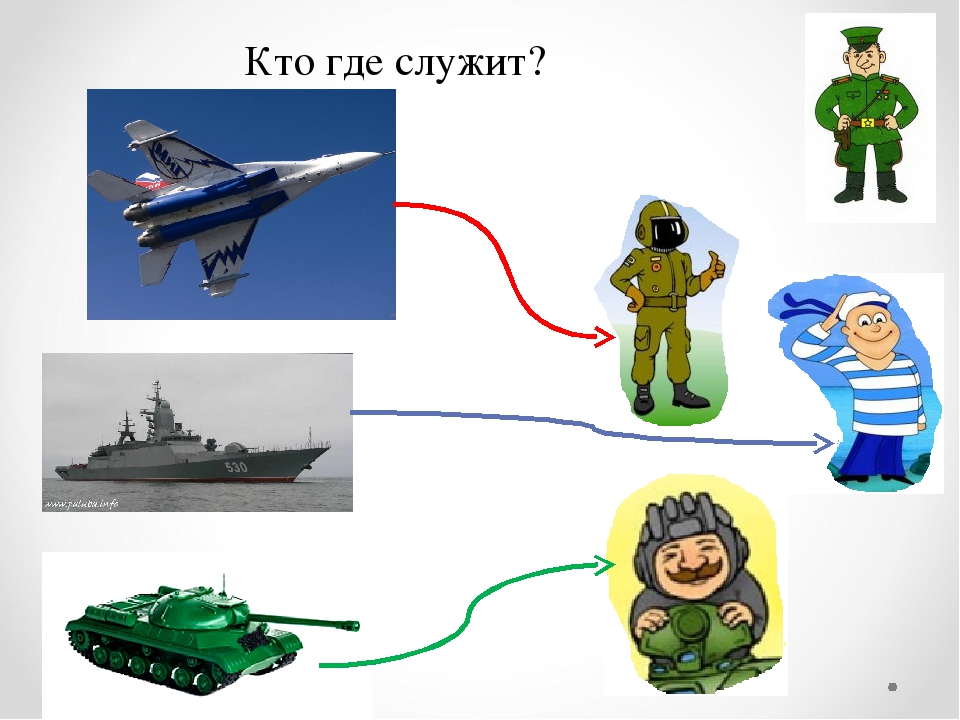 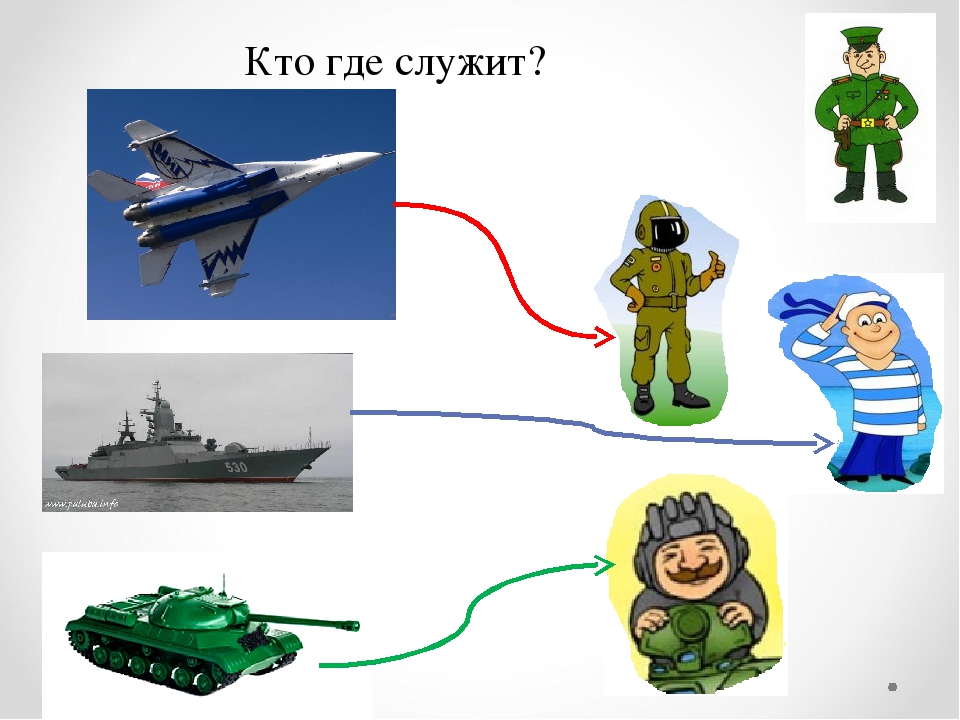 Что нужно солдату?
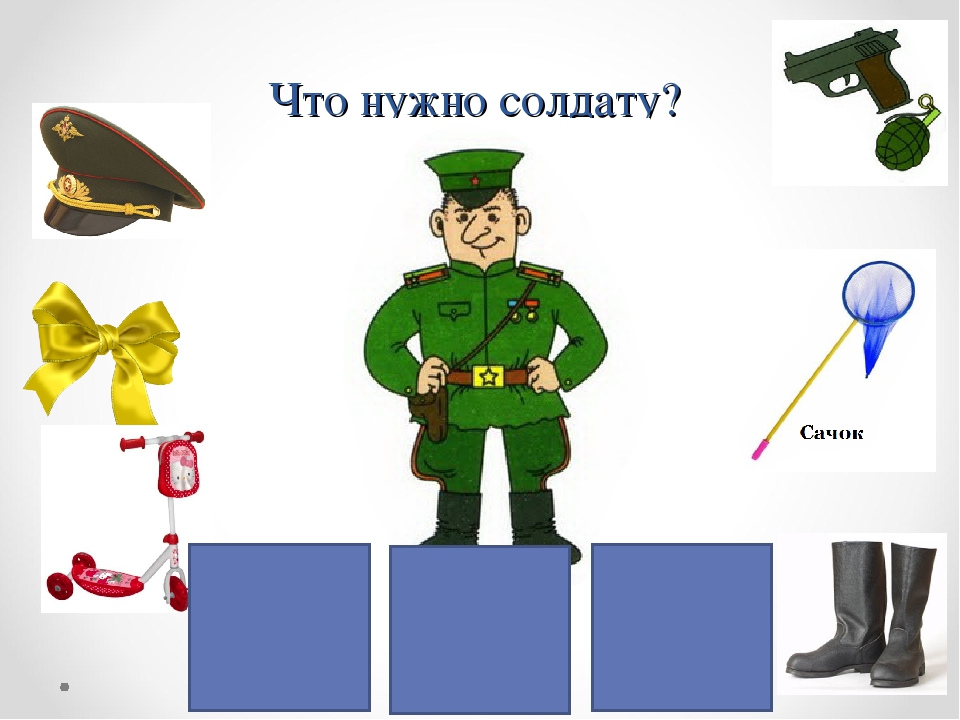 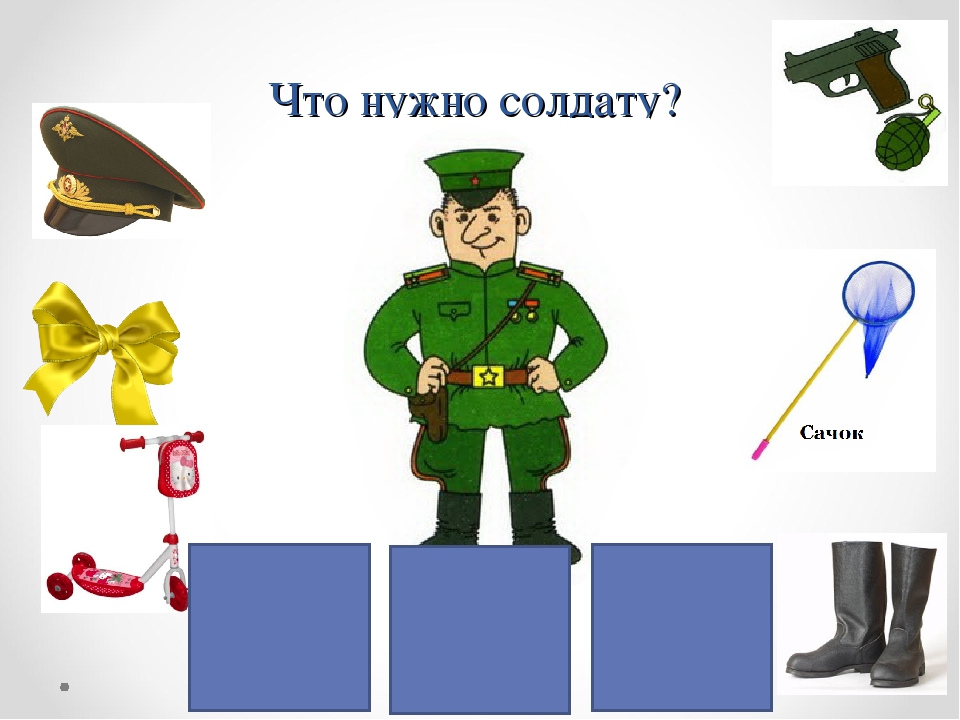 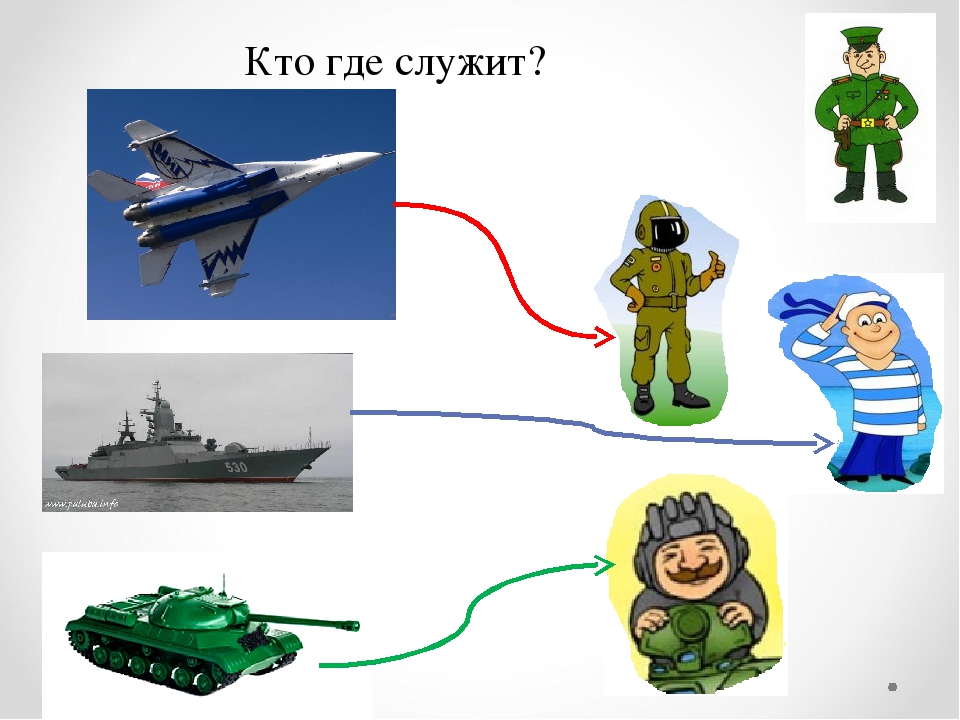 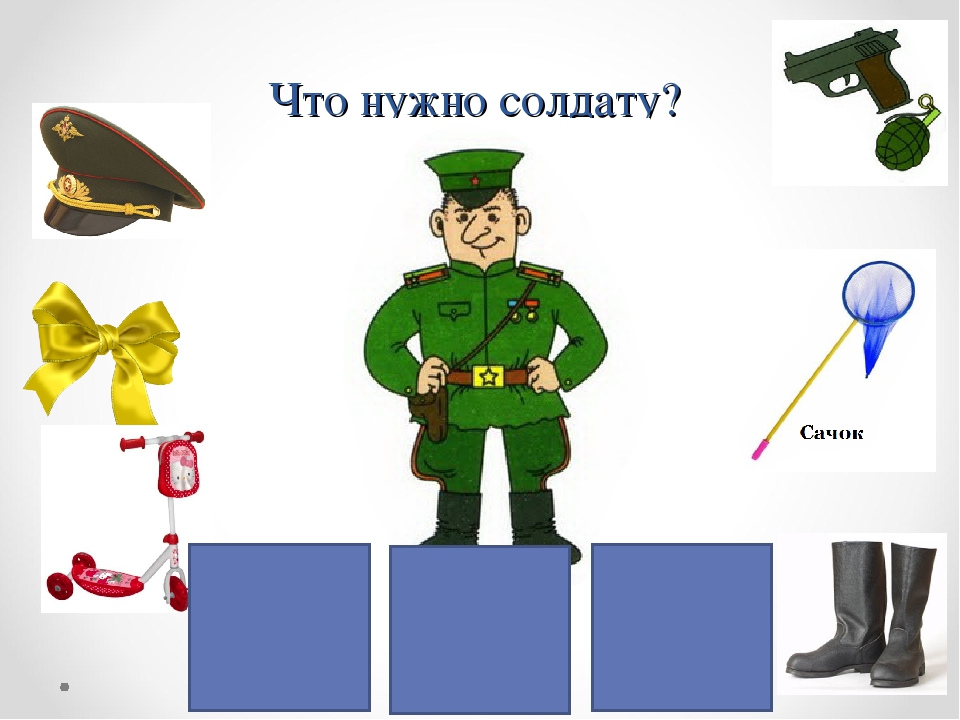 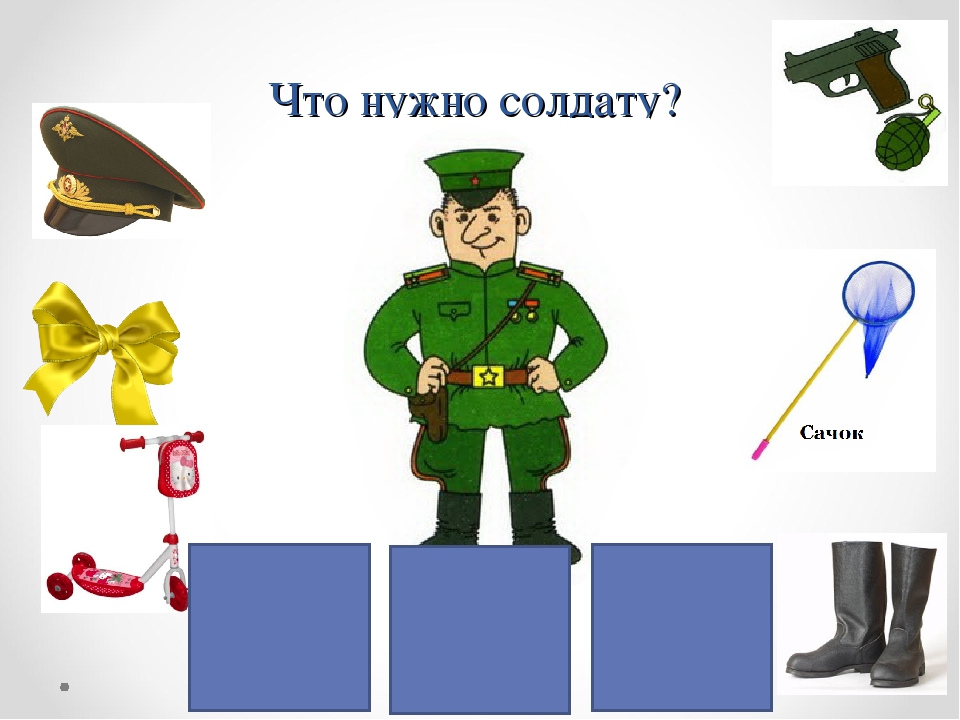 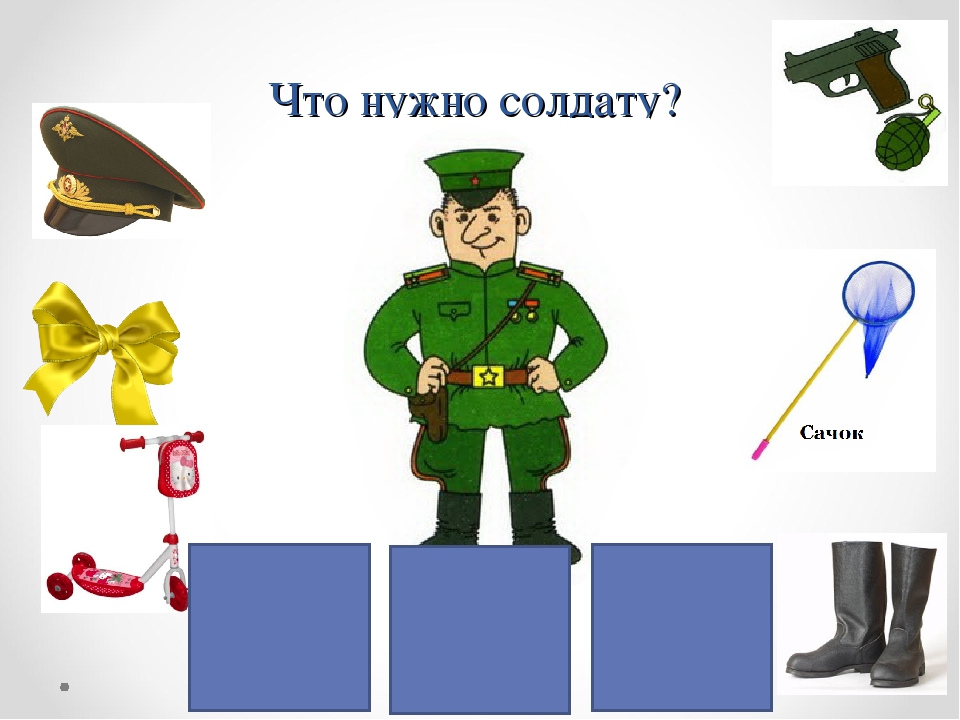 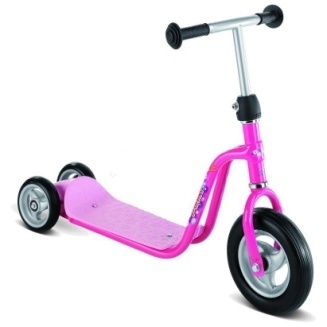 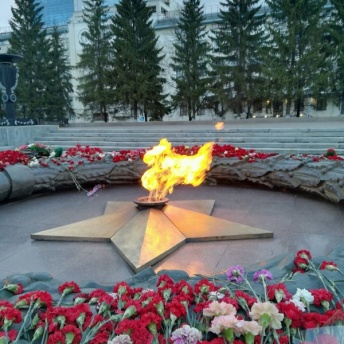 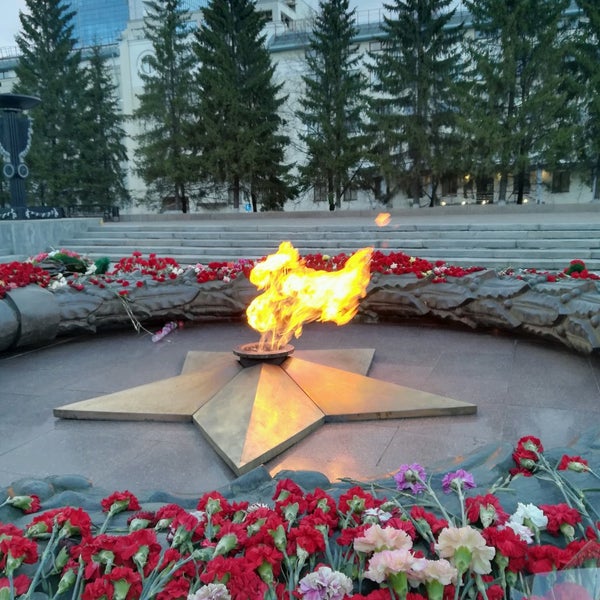 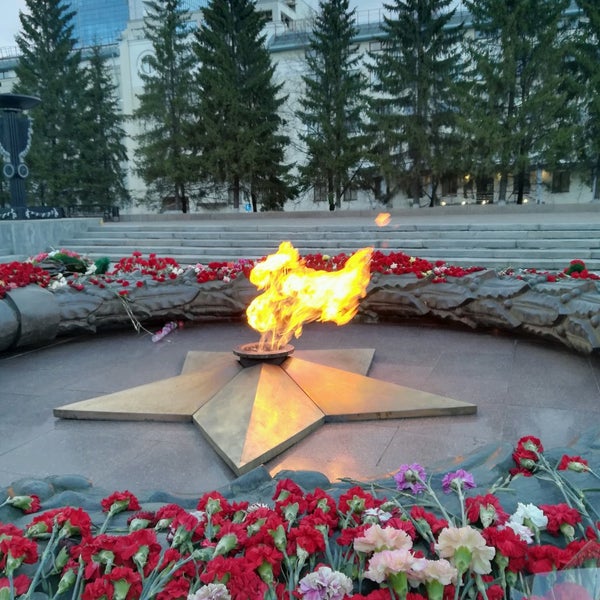 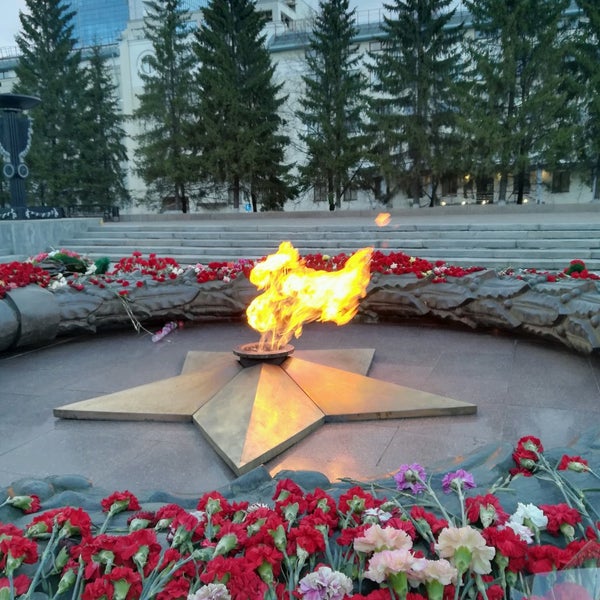 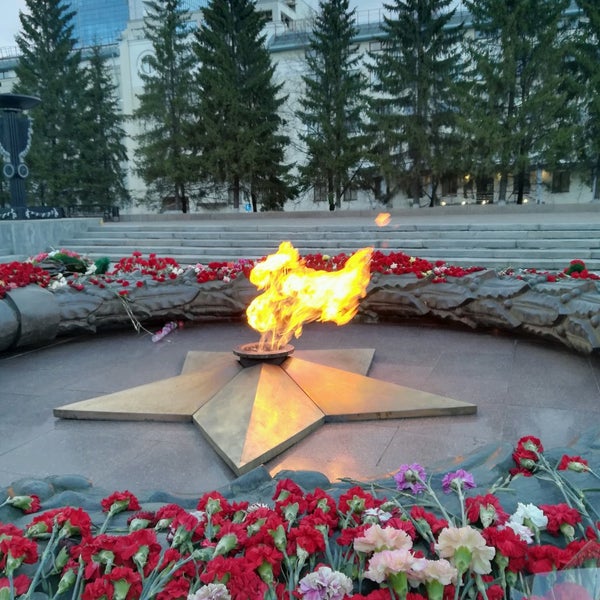 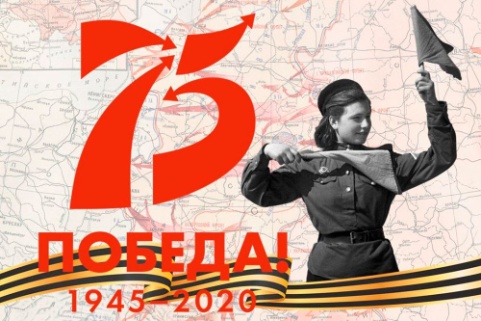 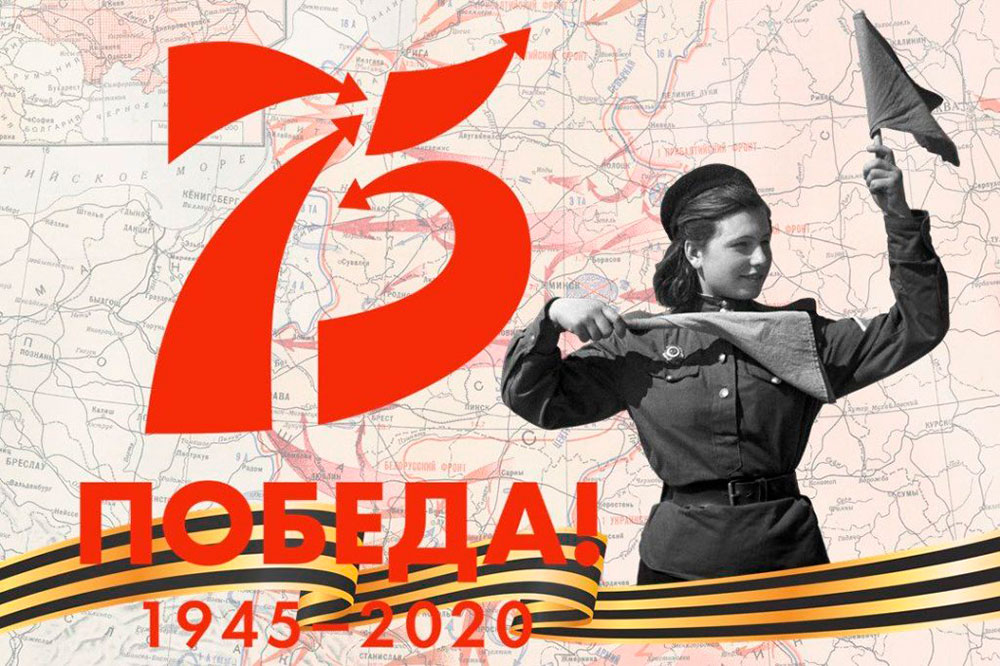 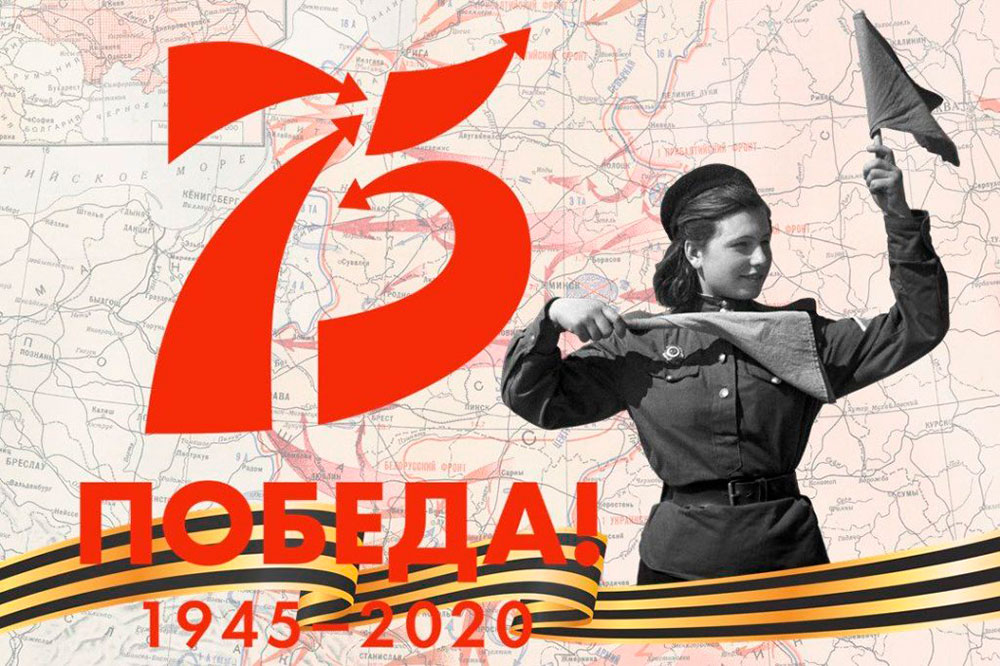 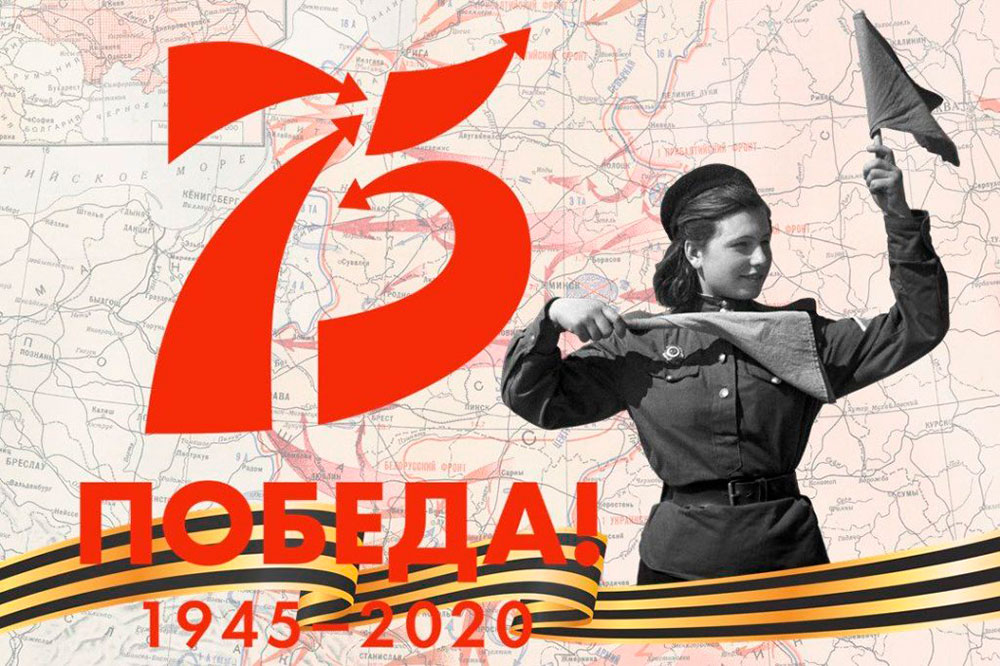 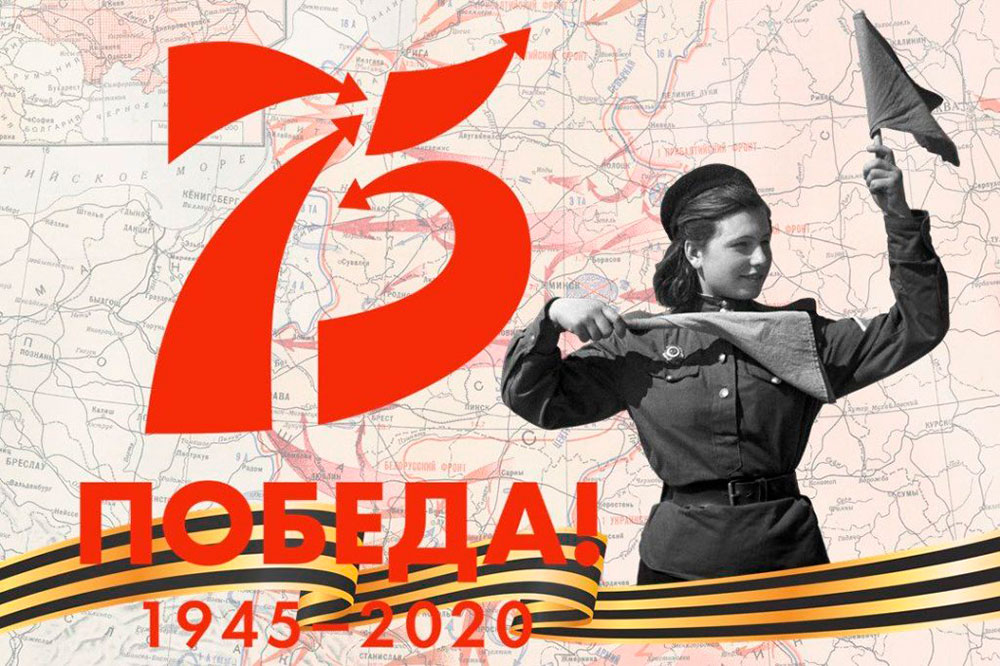 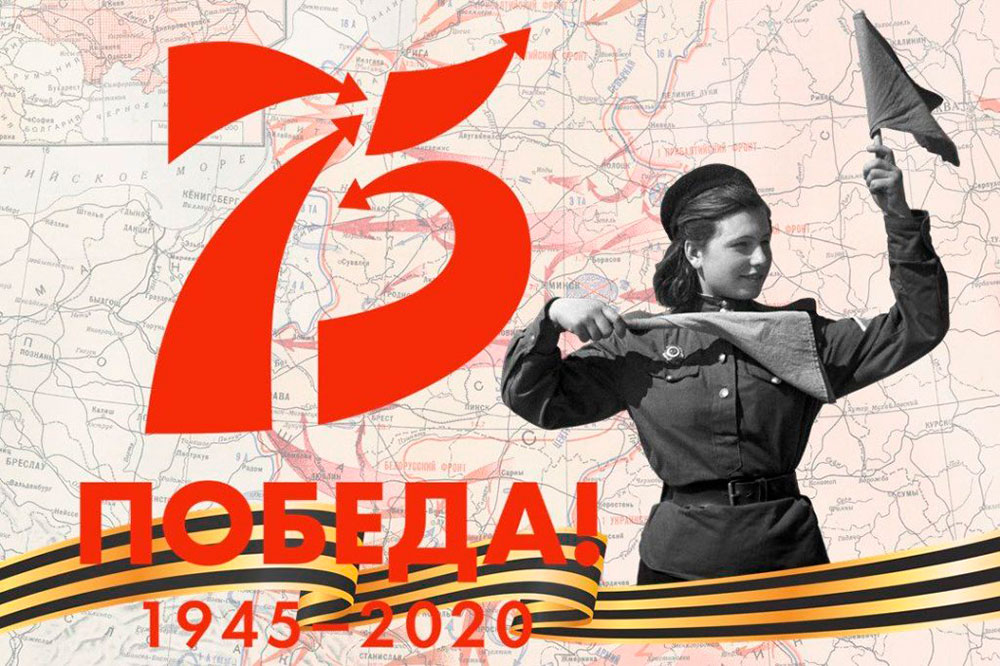 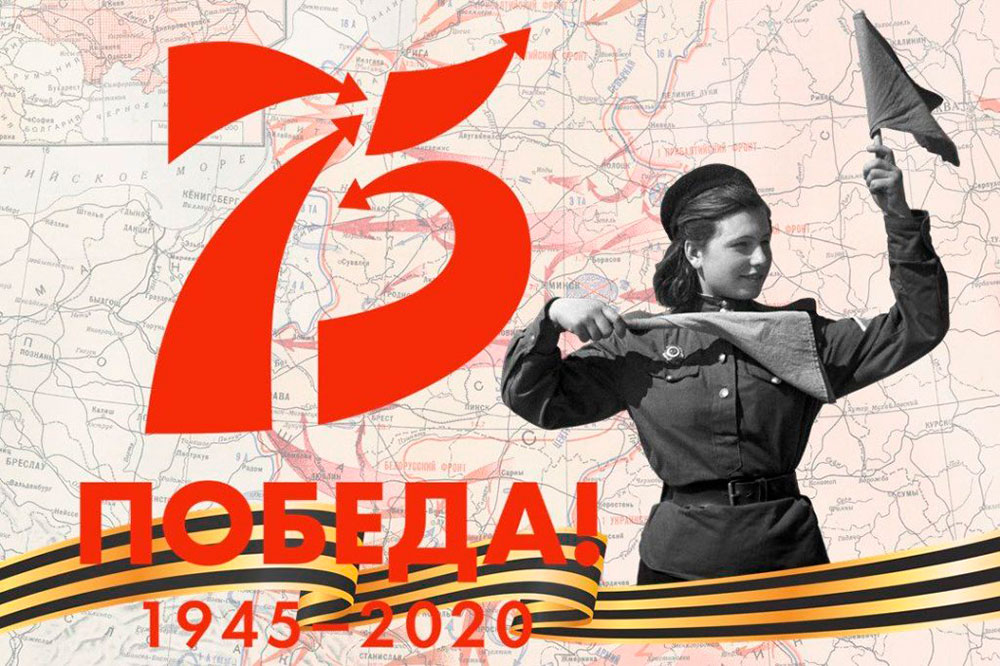 Молодцы!
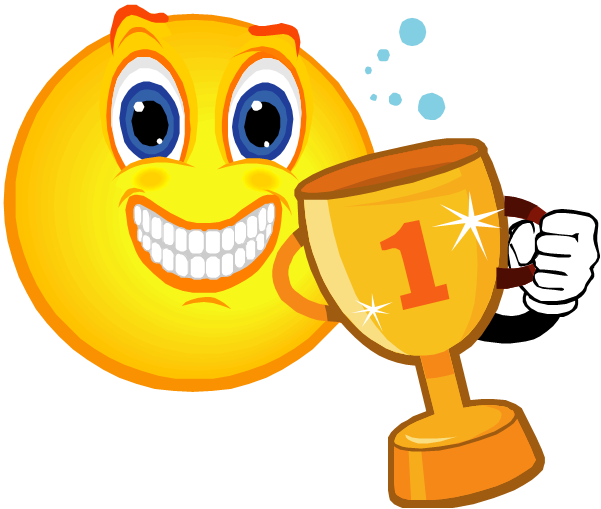 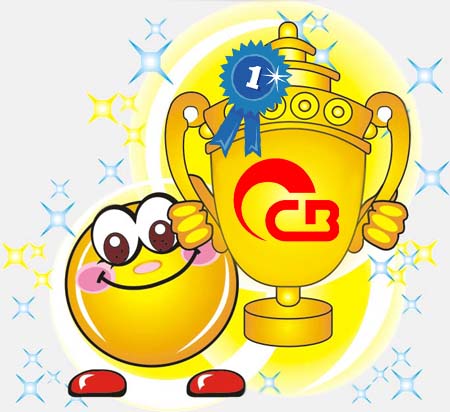